Great Ideas for Planning and Hosting Special Events
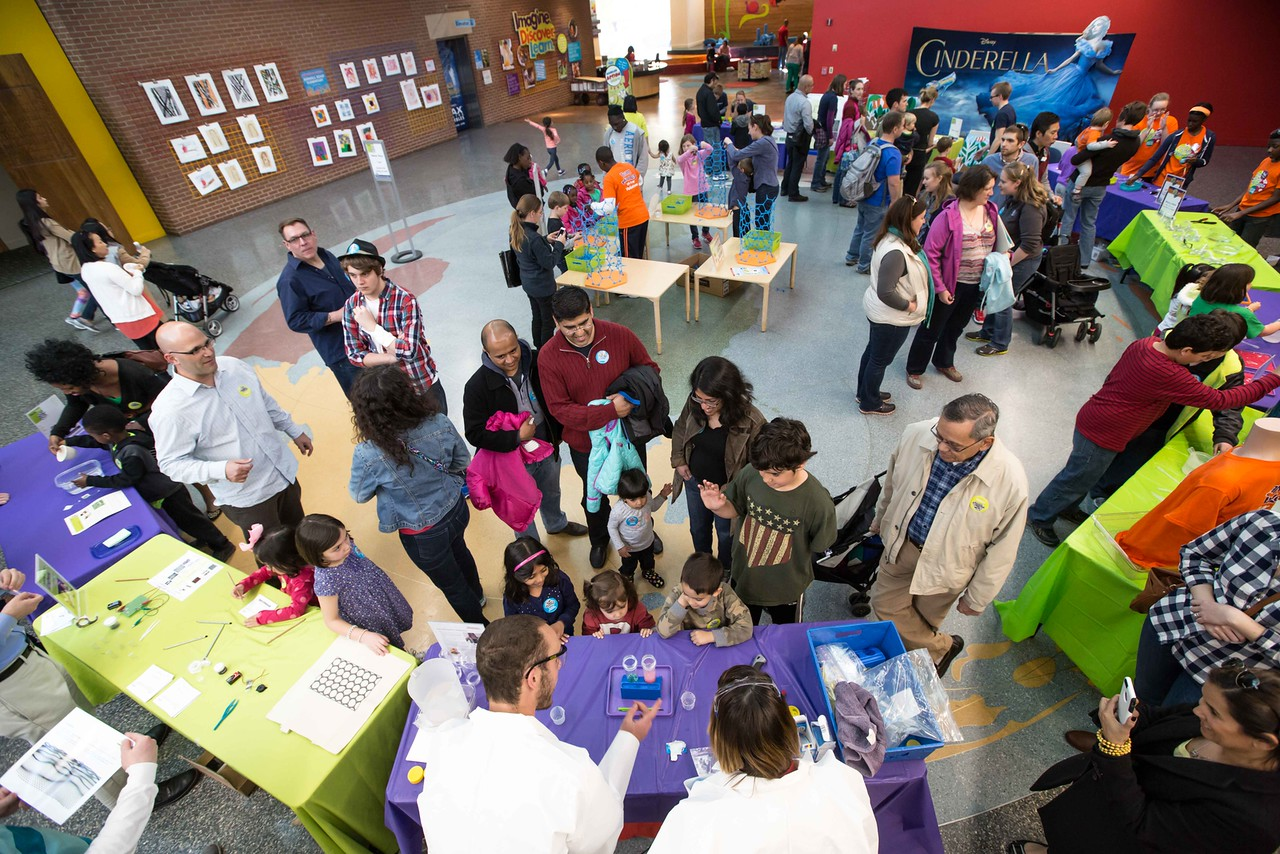 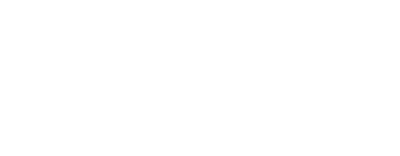 Marbles Kids Museum, NC
Catherine McCarthy
cmccarthy@smm.org
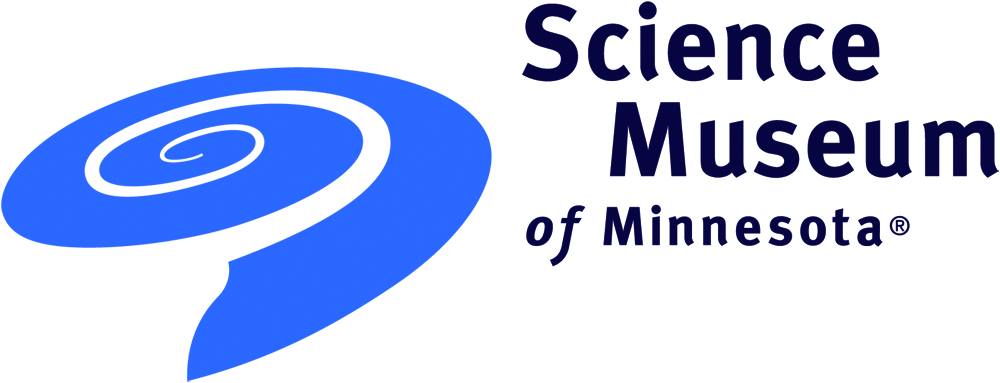 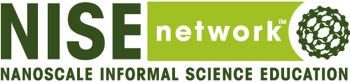 May 2015
[Speaker Notes: Good morning]
Why Special Events?
offer unique programming experiences

celebrate special occasions

appeal to new audiences

foster community relationshipsand collaborations
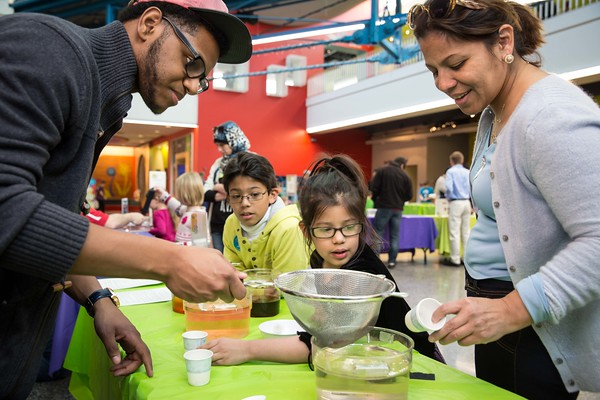 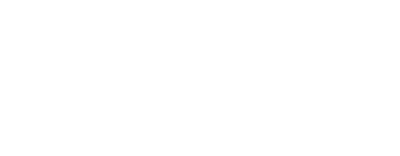 Marbles Kids Museum, NC
[Speaker Notes: offer unique programming experiences for our visitors that we don’t offer every day
a way to celebrate special occasions (holidays, historical, cultural events,...)
appeal to new audiences
foster community relationships and bring in special collaborators]
Special events also bring needs for
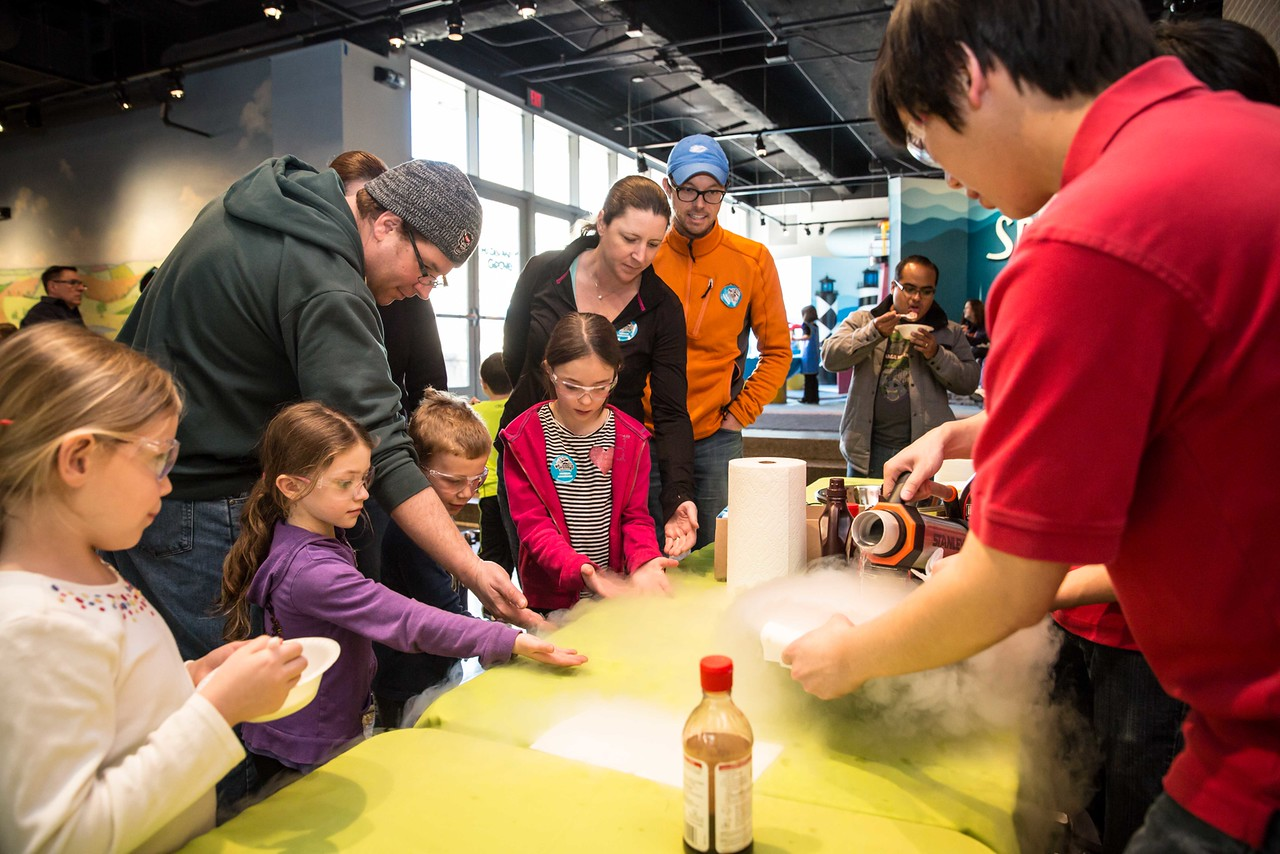 planning

logistical challenges

staffing

 training

special marketing

new programming

collaborations
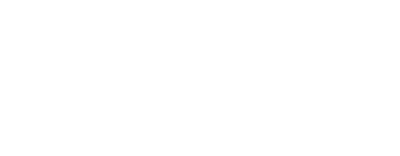 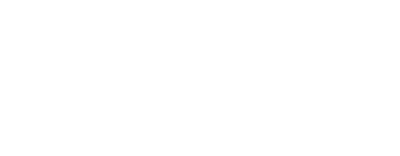 Marbles Kids Museum, NC
[Speaker Notes: Special events are WONDERFUL!
but they also require the need for planning, present logistical challenges, staff and training needs, special marketing, and new programming, and collaborations, specials 
But we're not in it alone. we have some great presenters today to share their experiences]
Great Ideas for Planning and Hosting Special Events
Michelle Kortenaar, Sciencenter, NY
Liz Leahy,  The Discovery Museums, MA, 
Becky Wolfe, The Children’s Museum of Indianapolis, IN
Juliet Gray-Moliere, Brooklyn Children's Museum, NY 
Aaron Guerrero & Kevin Velasquez, Children's Museum of Houston, TX
Brad Herring, Museum of Life and Science, NC
Ali Jackson, Sciencenter, NY 
Breakout into tables
[Speaker Notes: This session brings together a wealth of resources and experience to share. Session panelists will each speak for about six minutes or less on ways we can each make local events higher impact and more successful.  Together we'll cover a range of event themes that bridge science, history, culture, art, and national holidays. 
Then we’ll break into for more detailed information and resources.]
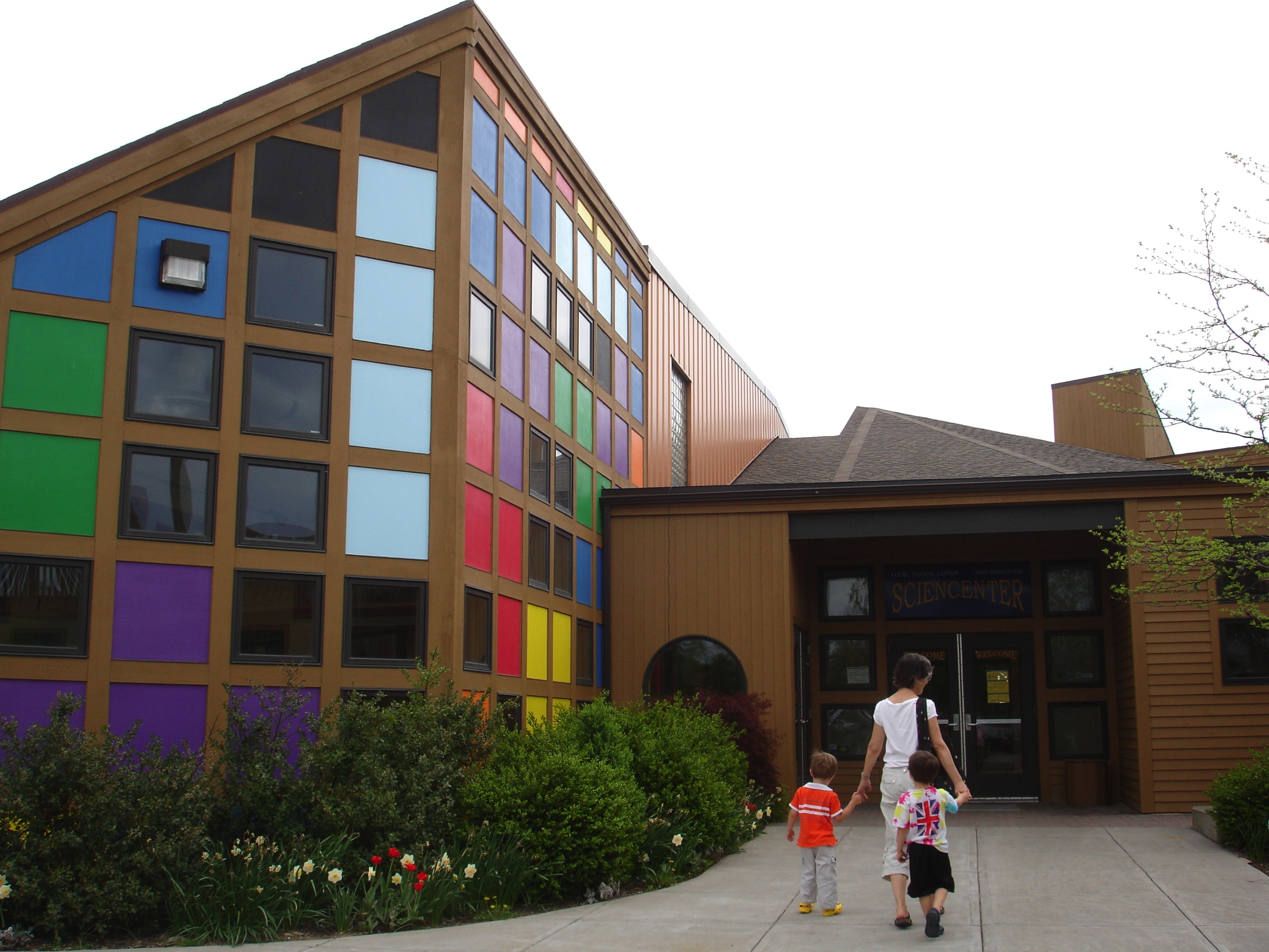 Michelle Kortenaar
Director of Education
Sciencenter
Ithaca, NY
[Speaker Notes: Location: Ithaca, Ney York
The Sciencenter started as a community outreach effort by two educators – afterschool
We are deeply rooted in our community – the Sciencenter itself was built by community volunteers
The Sciencenter is located in an underserved, lower socio-economic community. Ithaca is surrounded by rural upstate NY. How do we invite those communities in?]
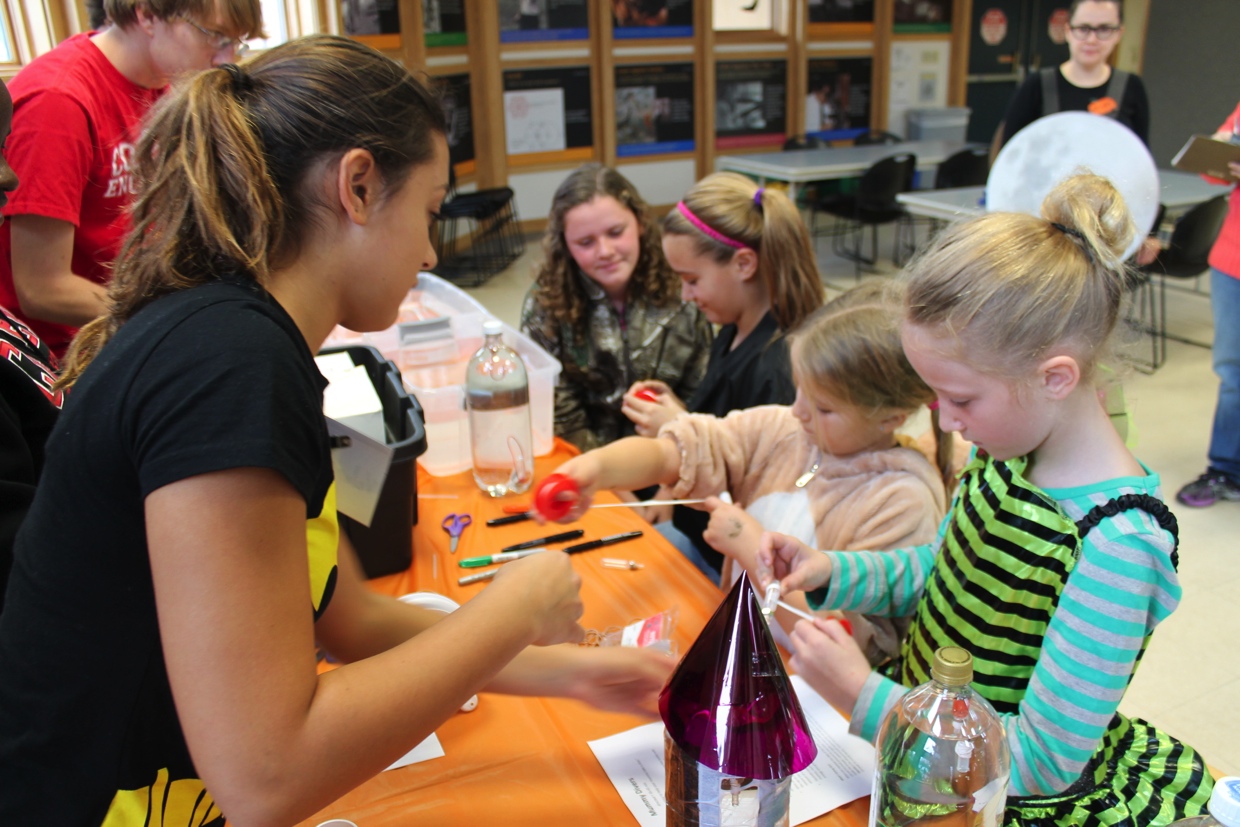 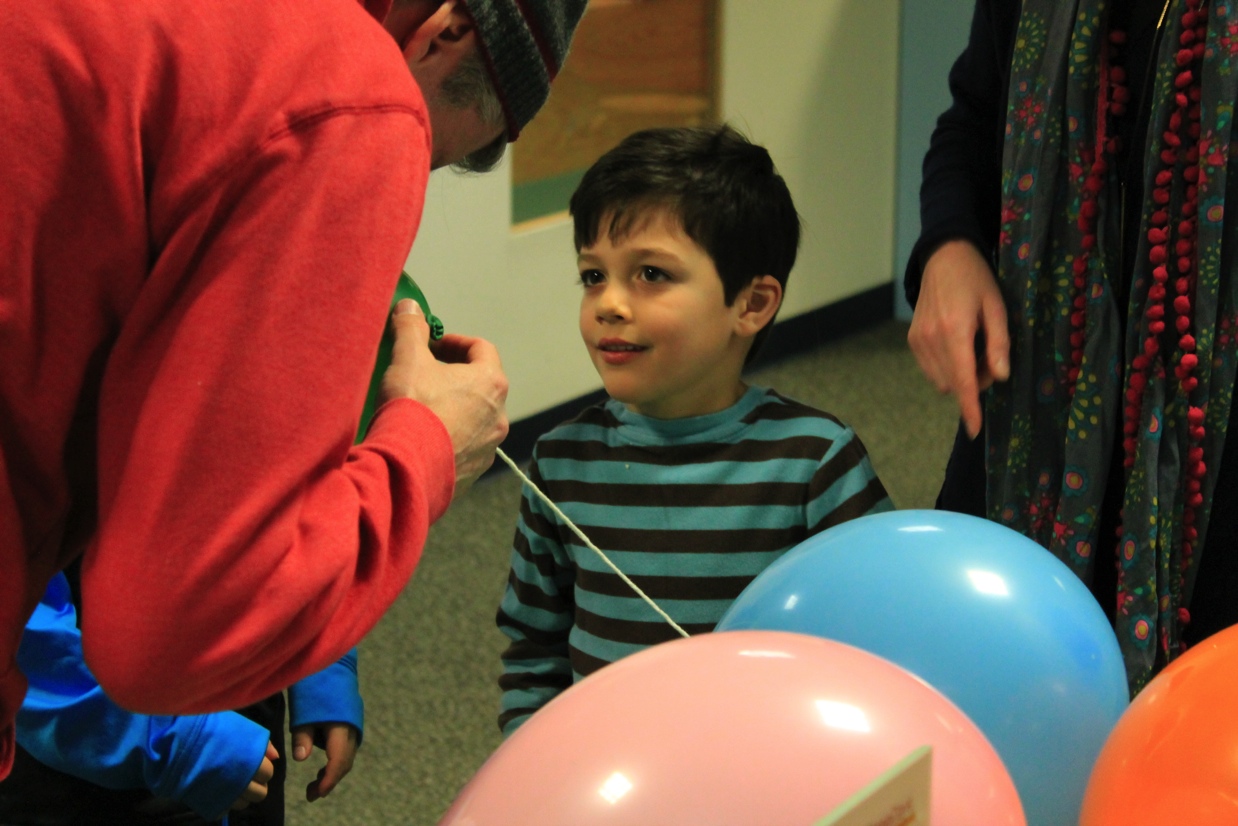 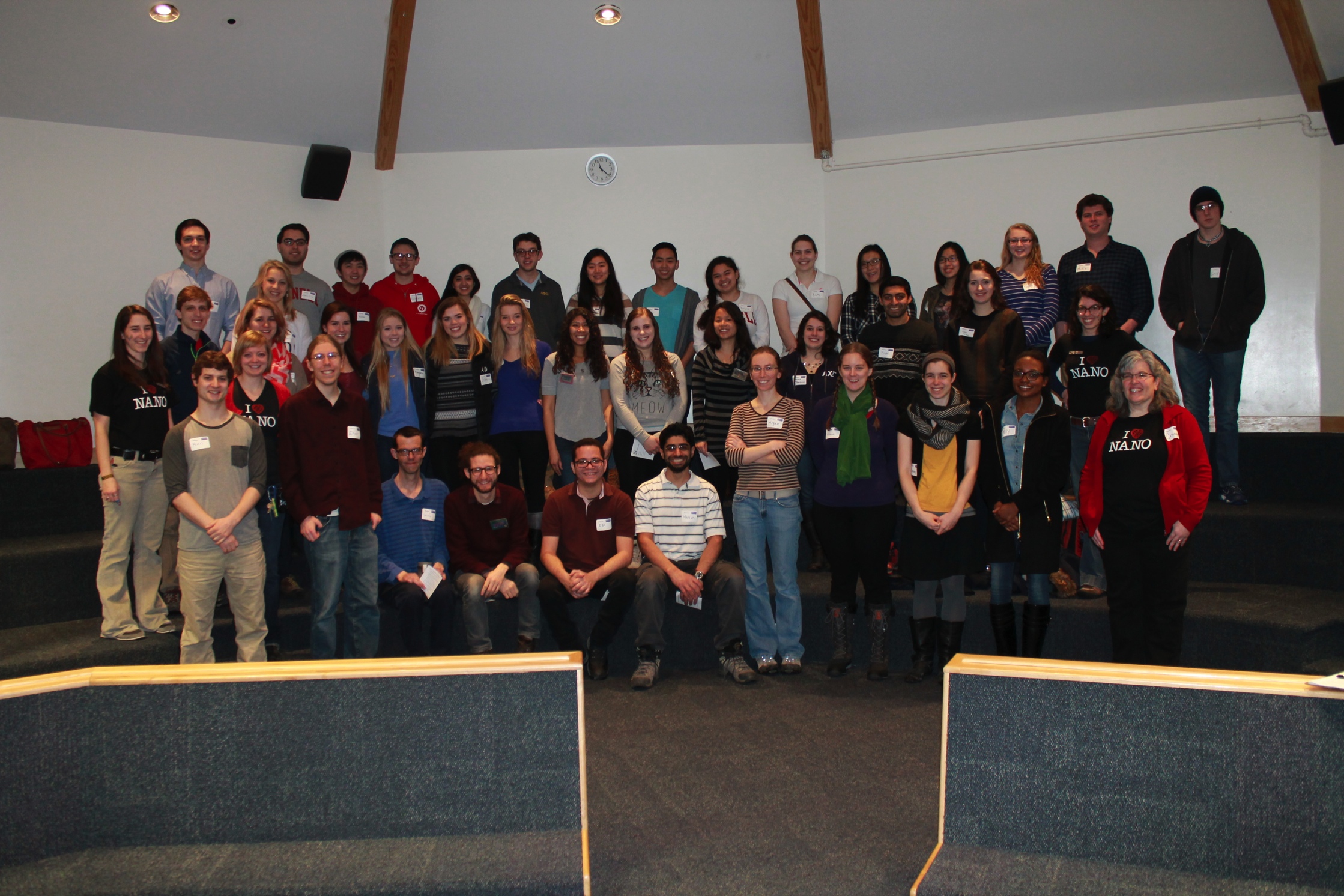 Great Ideas for Planning and Hosting Special Events
Michelle Kortenaar, Sciencenter, NY
Liz Leahy,  The Discovery Museums, MA, 
Becky Wolfe, The Children’s Museum of Indianapolis, IN
Juliet Gray-Moliere, Brooklyn Children's Museum, NY 
Aaron Guerrero & Kevin Velasquez, Children's Museum of Houston, TX
Brad Herring, Museum of Life and Science, NC
Ali Jackson, Sciencenter, NY 
Breakout into tables
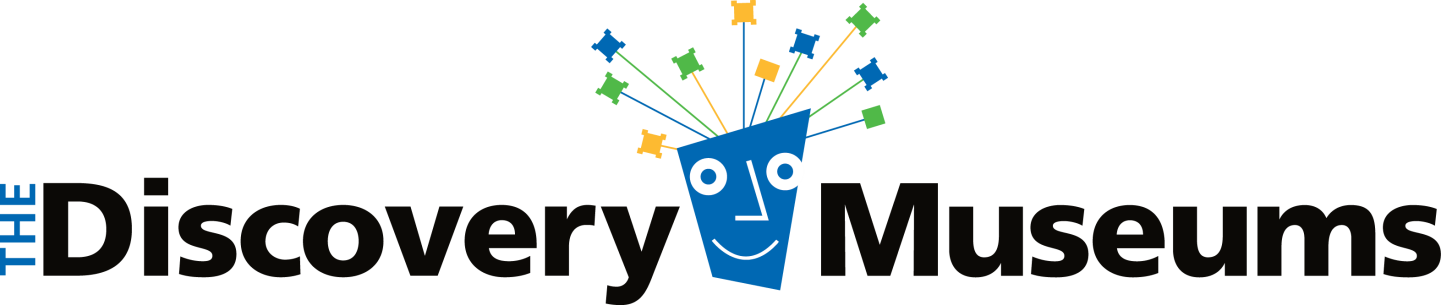 Acton, Massachusetts
www.discoverymuseums.org
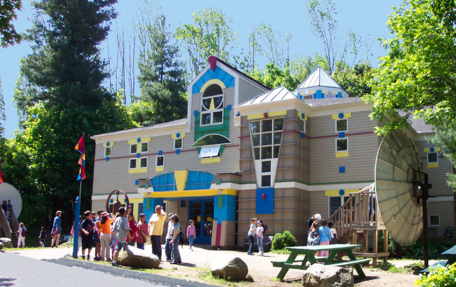 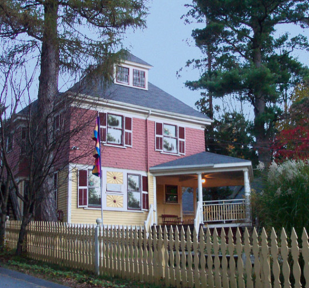 Elizabeth Leahey
Assistant Director of Learning Experiences
eleahey@discoverymuseums.org
Great Ideas For Planning and Hosting Special Events
Collaborating with scientists
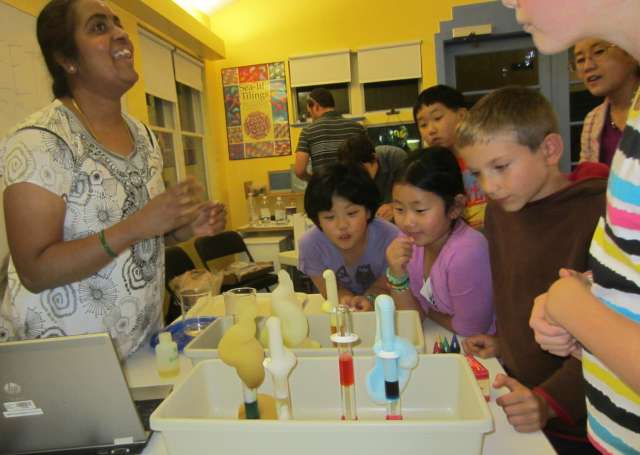 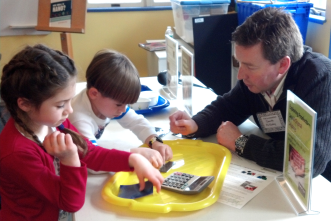 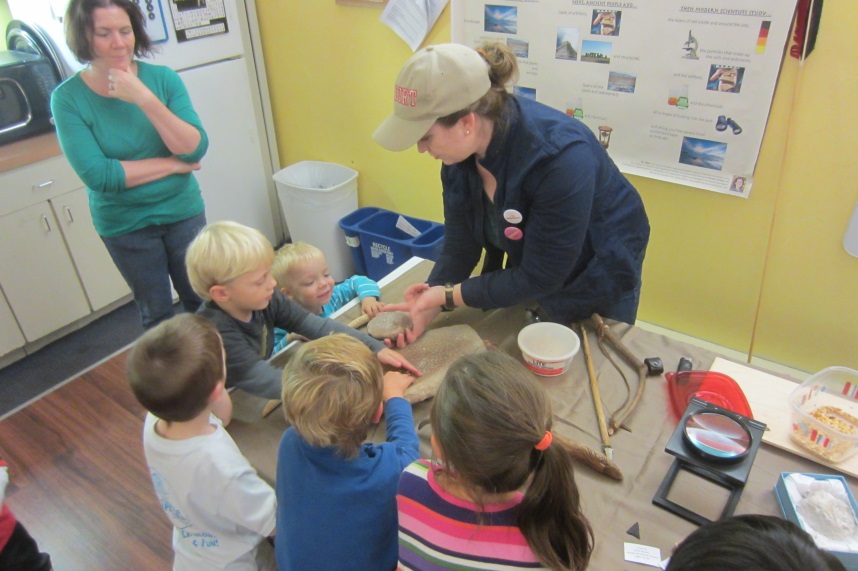 National Chemistry Week with 
Dr. Mathangi Krishnamurthy, 
Fitchburg State University
NanoDays with Dr. Gareth McKinley, Massachusetts Institute of Technology
Massachusetts Archaeology Month with Dr. Suanna Selby Crowley
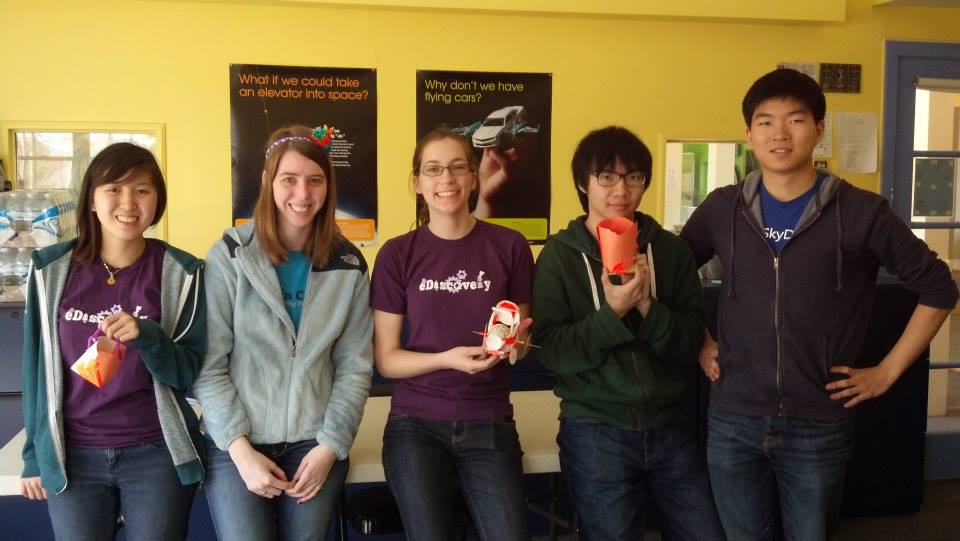 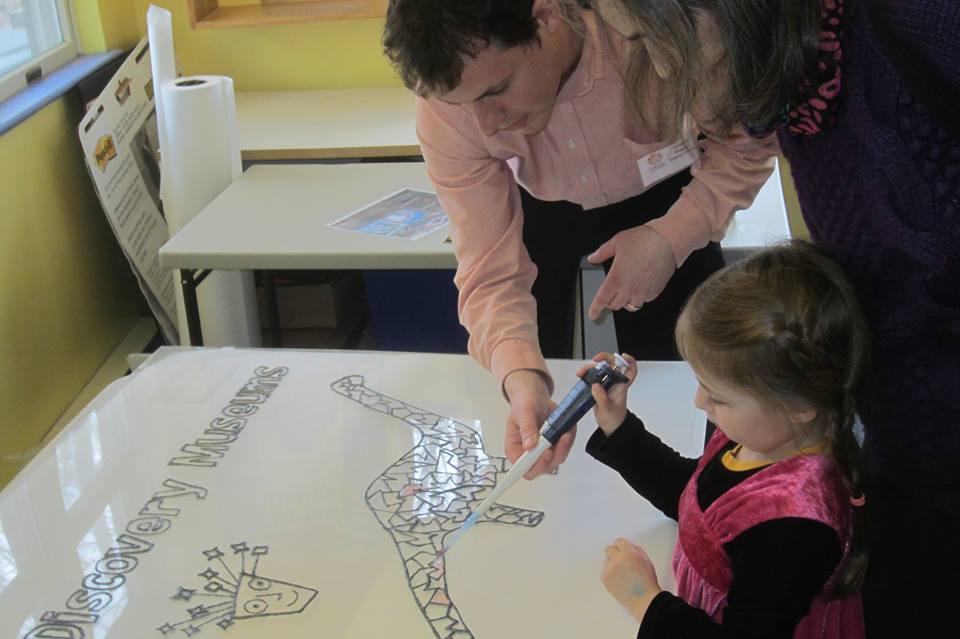 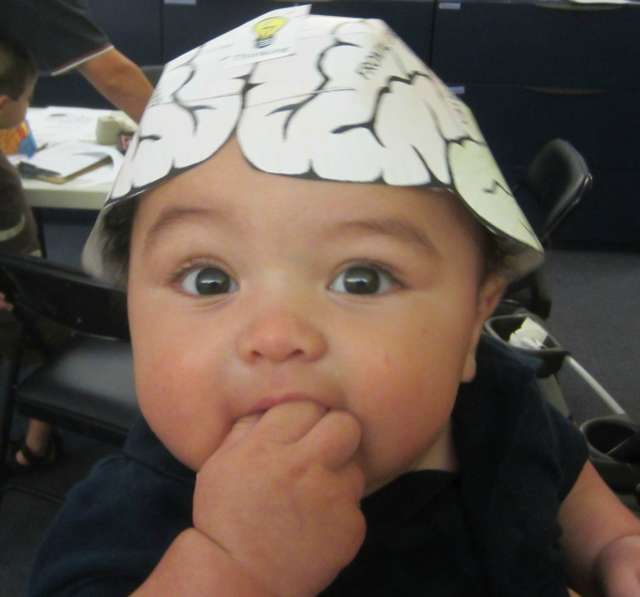 Olin College Engineering Discovery Team
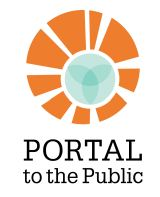 Meet the Scientists! 
Portal to the Public
a national network of museums bringing scientists and the public together in face-to-face interactive programs
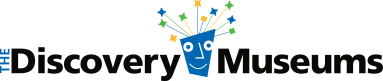 Great Ideas for Planning and Hosting Special Events
Michelle Kortenaar, Sciencenter, NY
Liz Leahy,  The Discovery Museums, MA, 
Becky Wolfe, The Children’s Museum of Indianapolis, IN
Juliet Gray-Moliere, Brooklyn Children's Museum, NY 
Aaron Guerrero & Kevin Velasquez, Children's Museum of Houston, TX
Brad Herring, Museum of Life and Science, NC
Ali Jackson, Sciencenter, NY 
Breakout into tables
Special Events for School GroupsBecky Wolfe
Why events for schools?
Reach large number of students
Broad content themes
Bring in community groups
Showcase of museum programs
Single-day WOW presentation
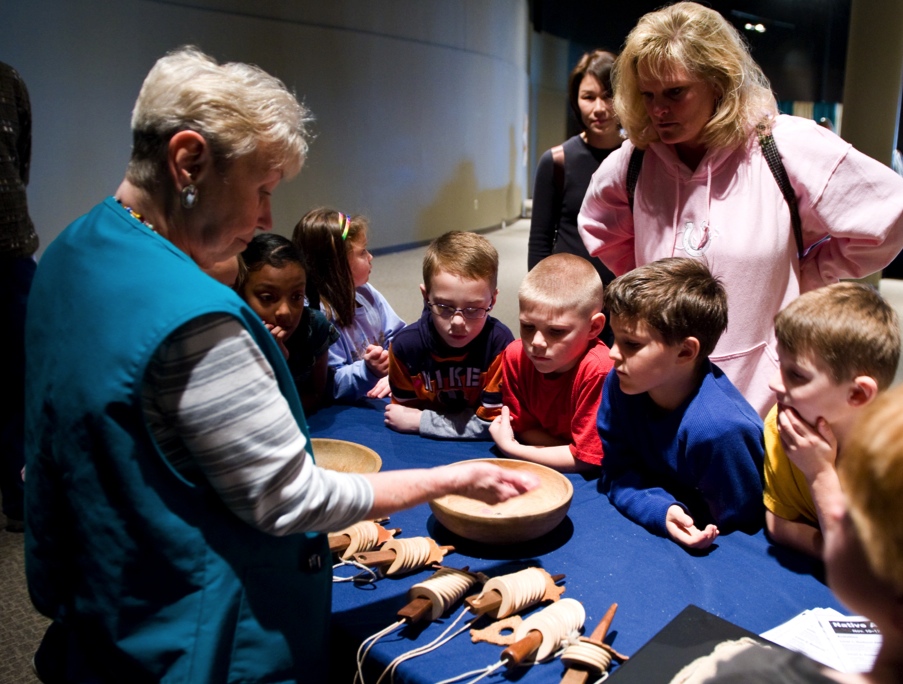 [Speaker Notes: Family learning focus
Consider entire experience when designing shows, programs and exhibits.]
Summits
Mini-conference format
Large presentation
Breakout sessions
Community exhibit hall
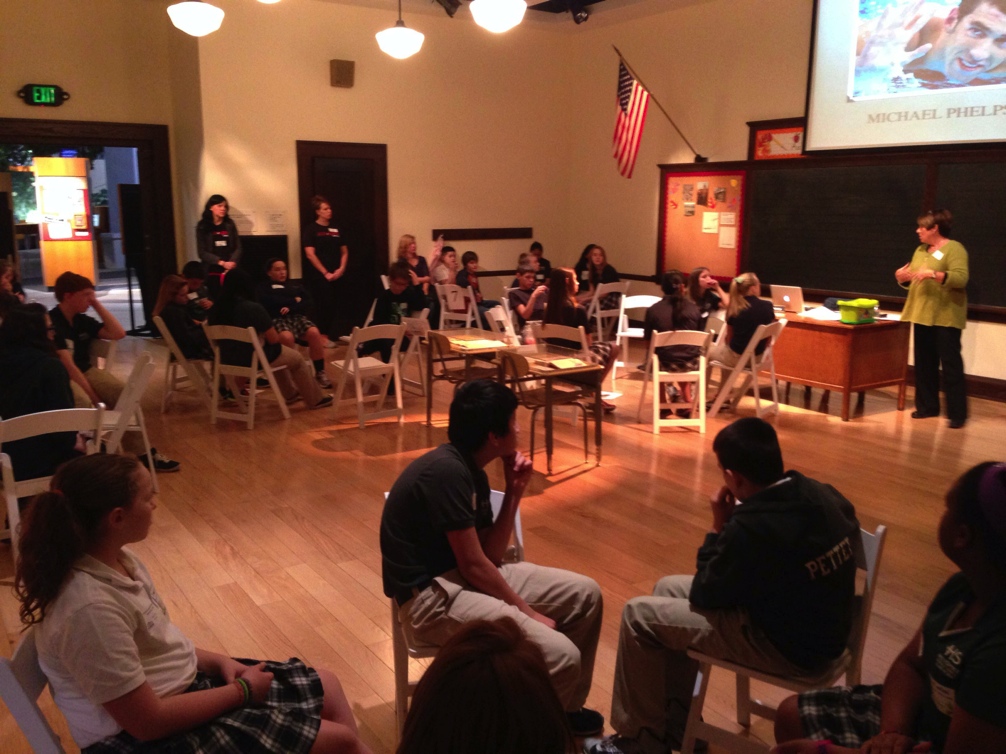 Holocaust Remembrance Day
Theater production by local high school
Table top activities around the museum
Scheduled time in Anne Frank exhibit with additional interpretation programs
Partnership with Bureau of Jewish Education
Great Ideas for Planning and Hosting Special Events
Michelle Kortenaar, Sciencenter, NY
Liz Leahy,  The Discovery Museums, MA, 
Becky Wolfe, The Children’s Museum of Indianapolis, IN
Juliet Gray-Moliere, Brooklyn Children's Museum, NY 
Aaron Guerrero & Kevin Velasquez, Children's Museum of Houston, TX
Brad Herring, Museum of Life and Science, NC
Ali Jackson, Sciencenter, NY 
Breakout into tables
Great Ideas for Planning and Hosting Special Events
Michelle Kortenaar, Sciencenter, NY
Liz Leahy,  The Discovery Museums, MA, 
Becky Wolfe, The Children’s Museum of Indianapolis, IN
Juliet Gray-Moliere, Brooklyn Children's Museum, NY 
Aaron Guerrero & Kevin Velasquez, Children's Museum of Houston, TX
Brad Herring, Museum of Life and Science, NC
Ali Jackson, Sciencenter, NY 
Breakout into tables
Sensory Friendly Day
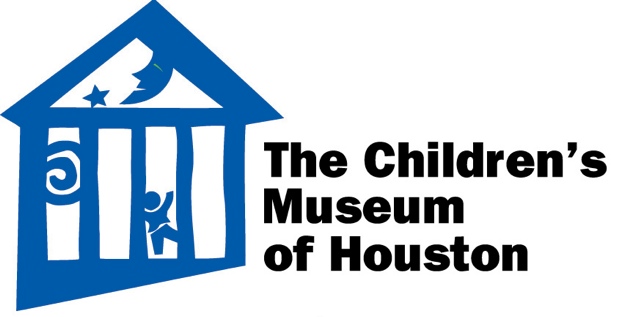 Background
Exclusive event for children with Autism Spectrum Disorders (ASD) and sensory processing differences
Held on days closed to the public
Limited amount of visitors: pre– registration required
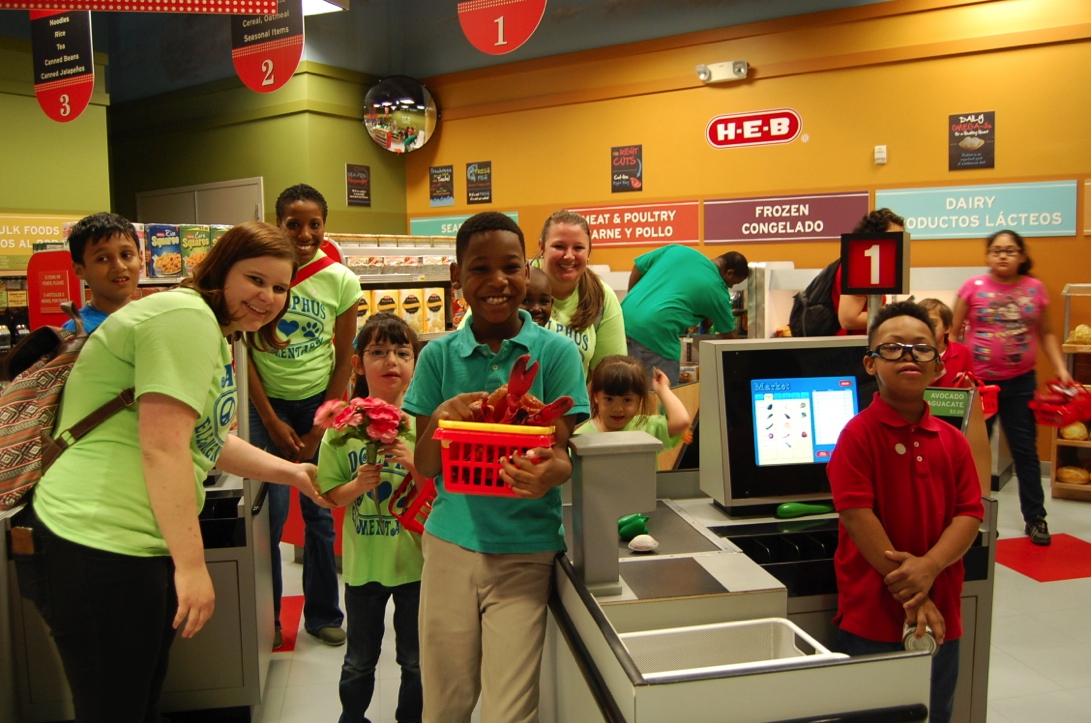 Promotion
News alerts to local media
Social media, e-blasts, newsletters
Mostly digital since many attendees do not regularly visit Museum
Future possibilities:
Promoting at similar events
Word-of-mouth through on-site specialists
Advertising in Sensory Friendly-focused media
Museum Transformation
Dimmed lights
Limiting of audio
Extra signage
Specially trained staff
On-site specialists
Museum Story Guide
Guide to help families familiarize yourself with the Museum beforehand
Written from a child’s perspective, the guides can be helpful in planning for visitors
Tips and Takeaways
Give clear 1-2 step directions
Kids with special needs love structure and routine
Remember not to “yell” when you are talking to kids who have special needs.  Some of them are very sensitive to sound.
Don’t speak too fast.  Talk slowly and pause between directions.
Do not use sarcasm, figurative language, or jokes.  Children with special needs do not usually understand this type of language and may find it offensive.
Do not be offended if the children are not looking at you when you are speaking to them, it doesn’t mean they are not listening.  Some people with Autism find it painful to look at people in the eye.
Great Ideas for Planning and Hosting Special Events
Michelle Kortenaar, Sciencenter, NY
Liz Leahy,  The Discovery Museums, MA, 
Becky Wolfe, The Children’s Museum of Indianapolis, IN
Juliet Gray-Moliere, Brooklyn Children's Museum, NY 
Aaron Guerrero & Kevin Velasquez, Children's Museum of Houston, TX
Brad Herring, Museum of Life and Science, NC
Ali Jackson, Sciencenter, NY 
Breakout into tables
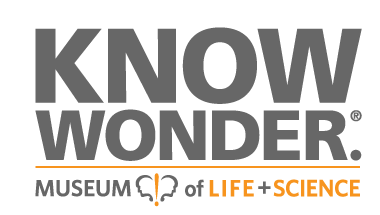 Create a place of lifelong learning 
             where people, from young child to senior
        citizen, embrace science as a way of knowing
  about themselves, their community, and their world.
Museum of Life and Science – Know Wonder
84-acre interactive science park with over 60 species live animals
Annual attendance is around 440,000 with about 9,800 member households
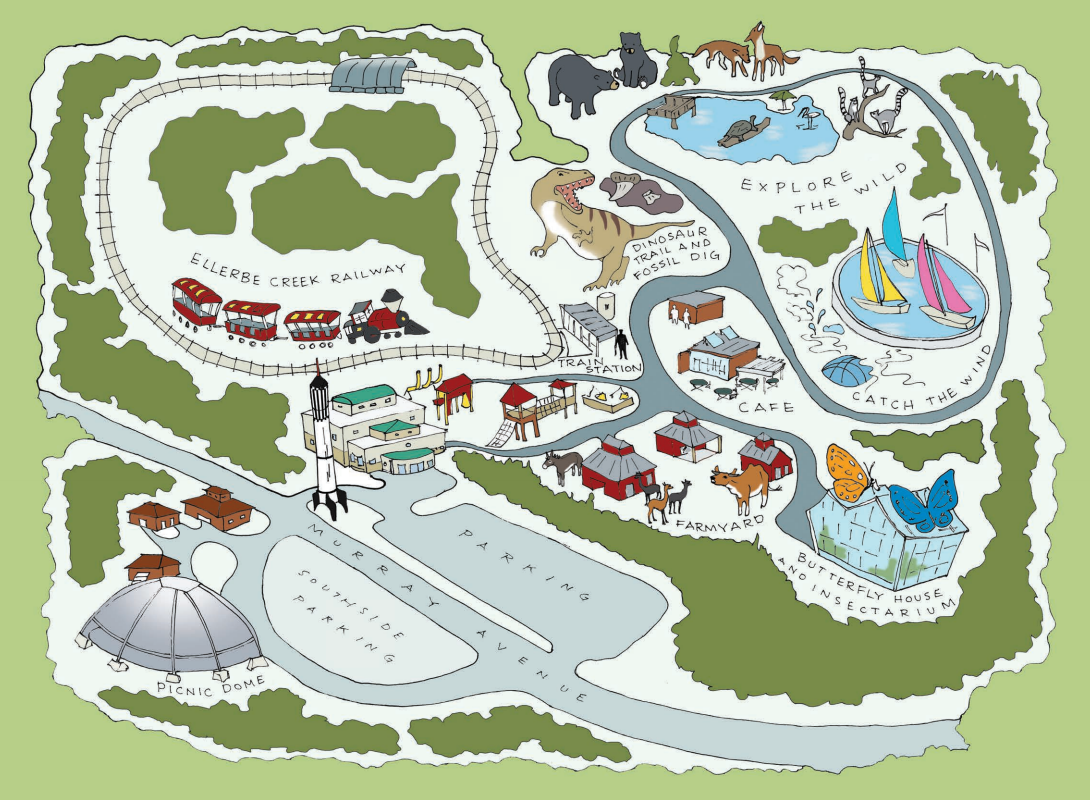 [Speaker Notes: Located just blocks from downtown Durham, the Museum of Life and Science is one of North Carolina’s top family destinations. Situated on 84-acres, our interactive science park includes a two-story science center, one of the largest butterfly conservatories on the East Coast and beautifully landscaped outdoor exhibits which are safe havens for rescued black bears, lemurs, and endangered red wolves. Other popular attractions include over 60 species of live animals, Dinosaur Trail, Ellerbe Creek Railway, and Into the Mist.]
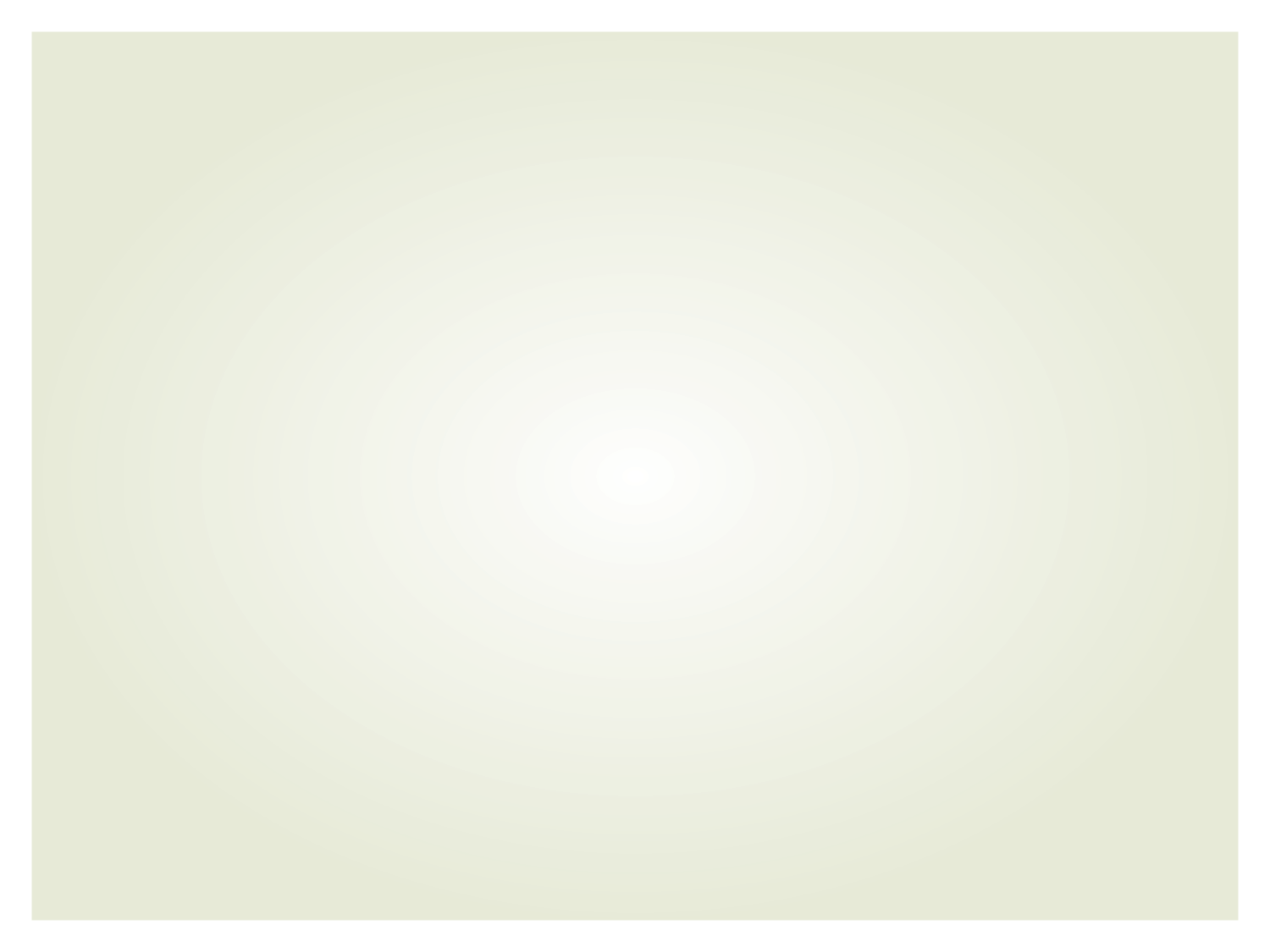 Museum of Life and Science – Know Wonder
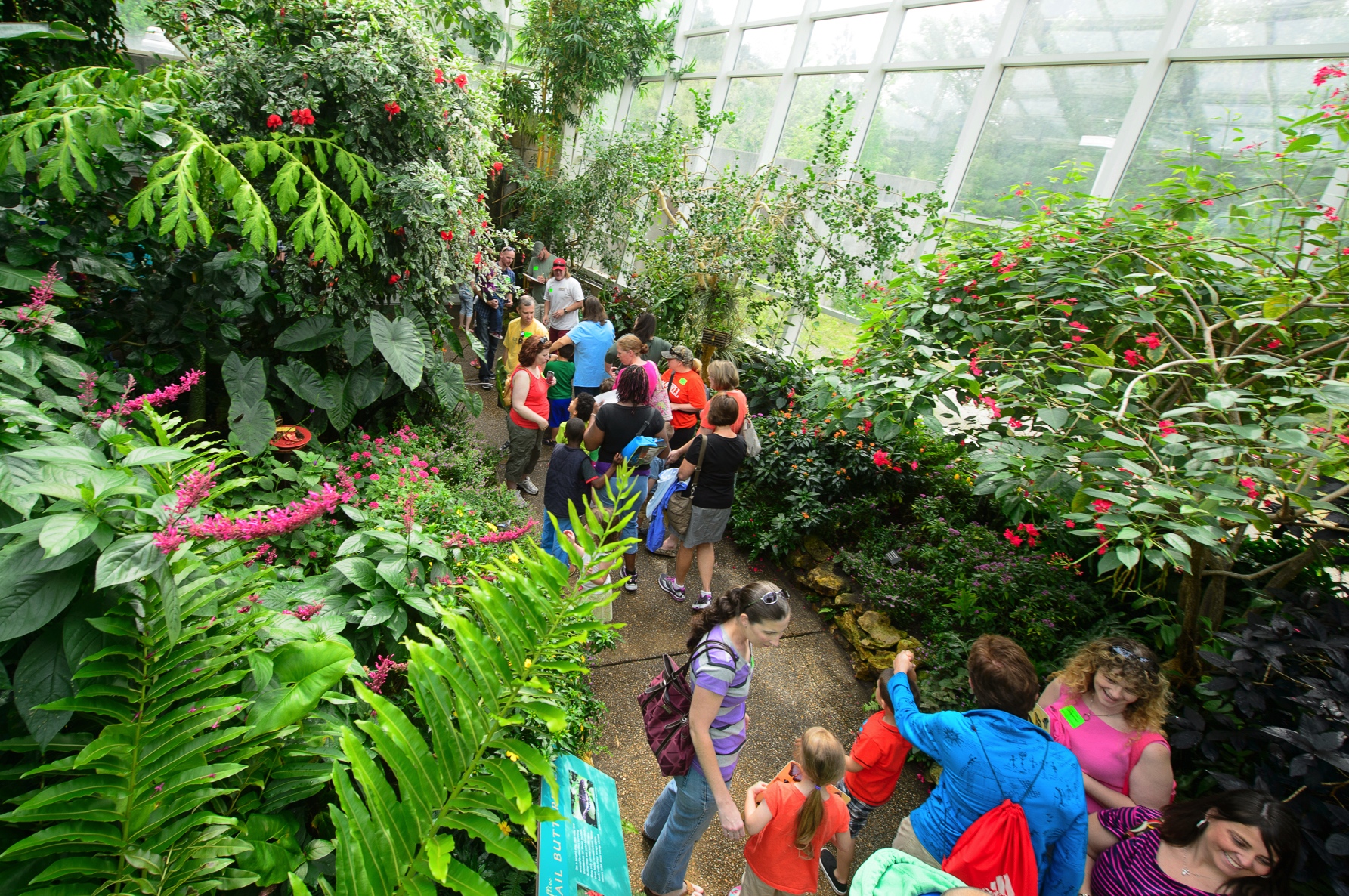 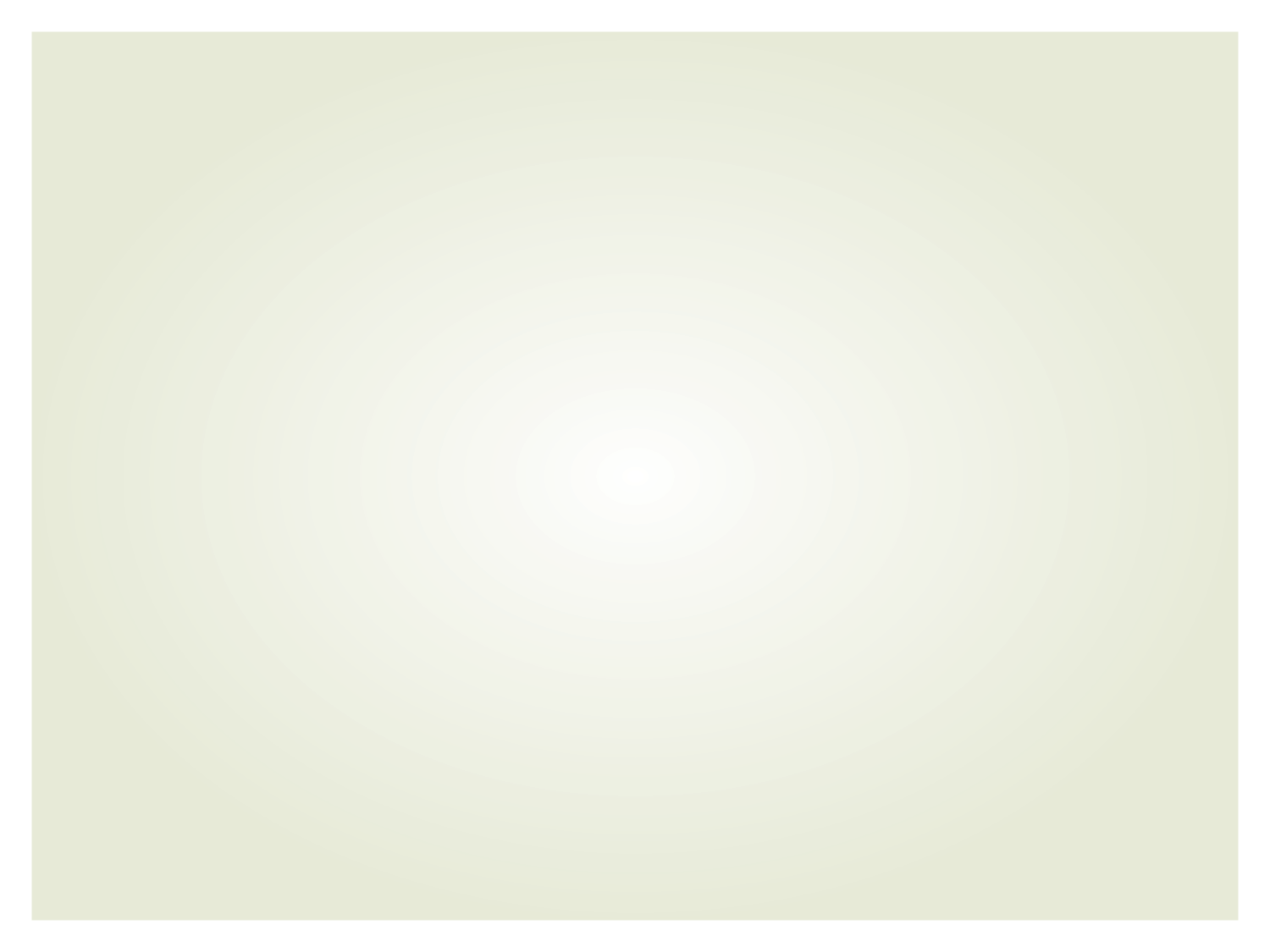 Museum of Life and Science – Know Wonder
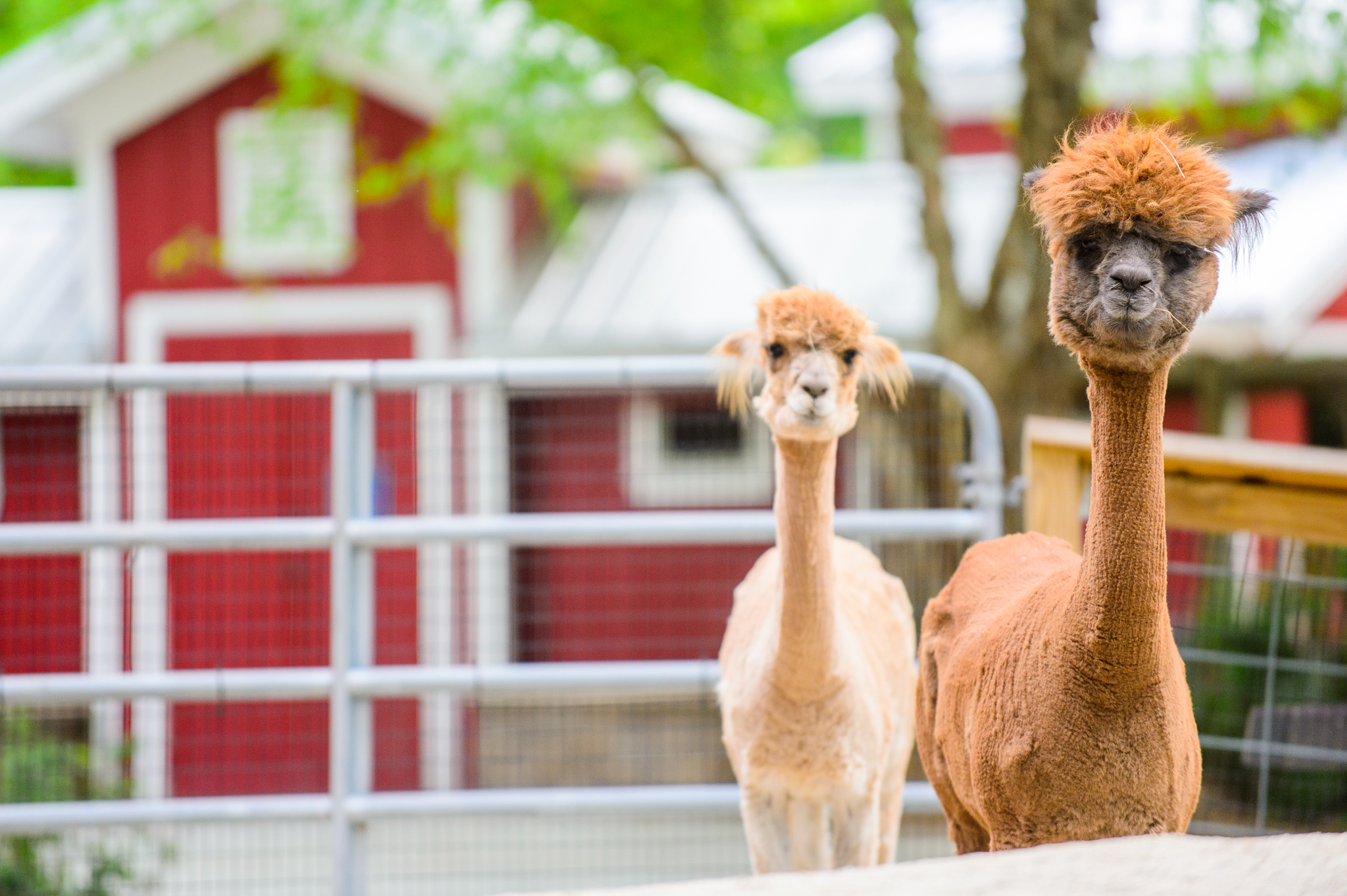 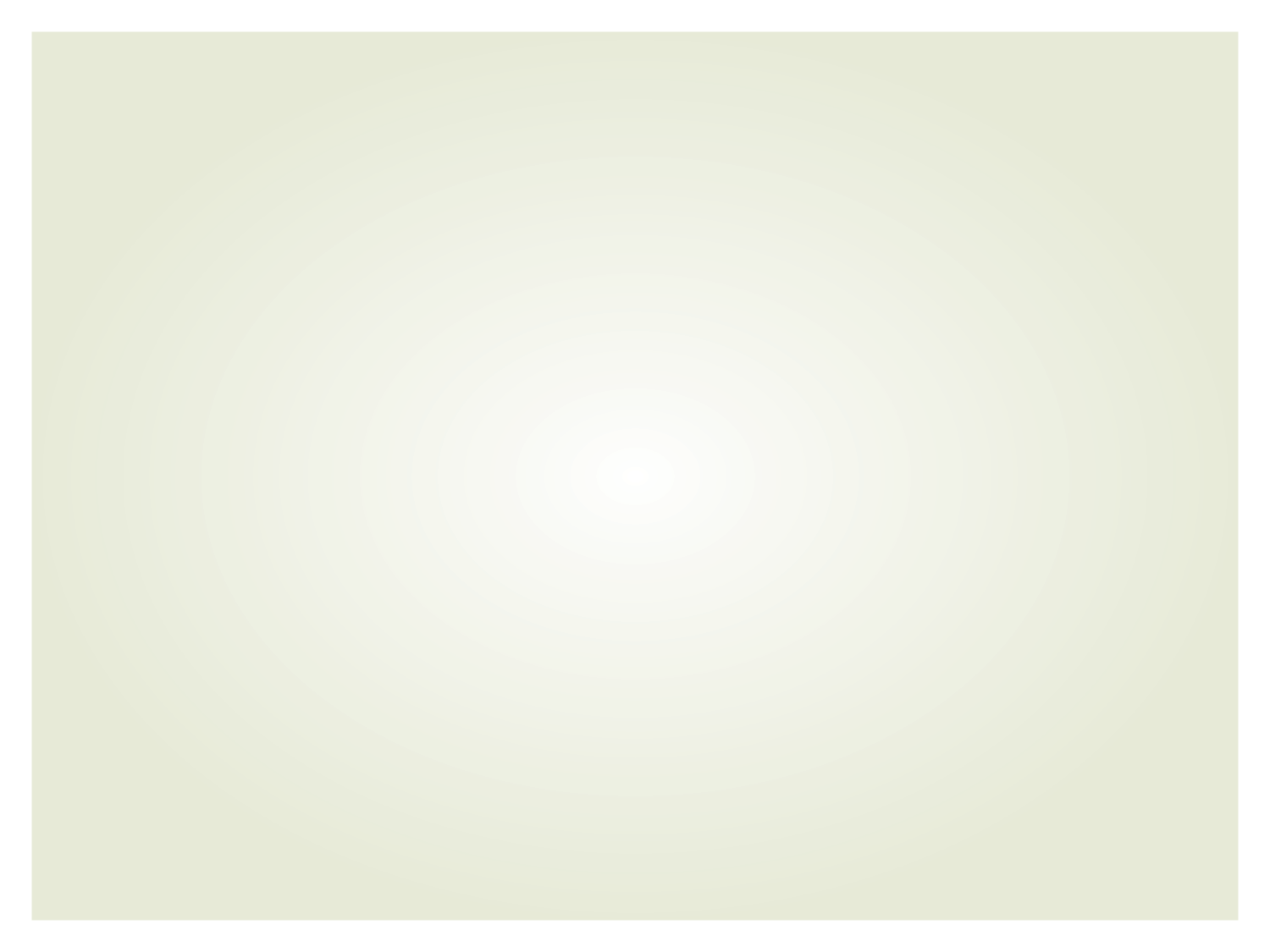 Museum of Life and Science – Know Wonder
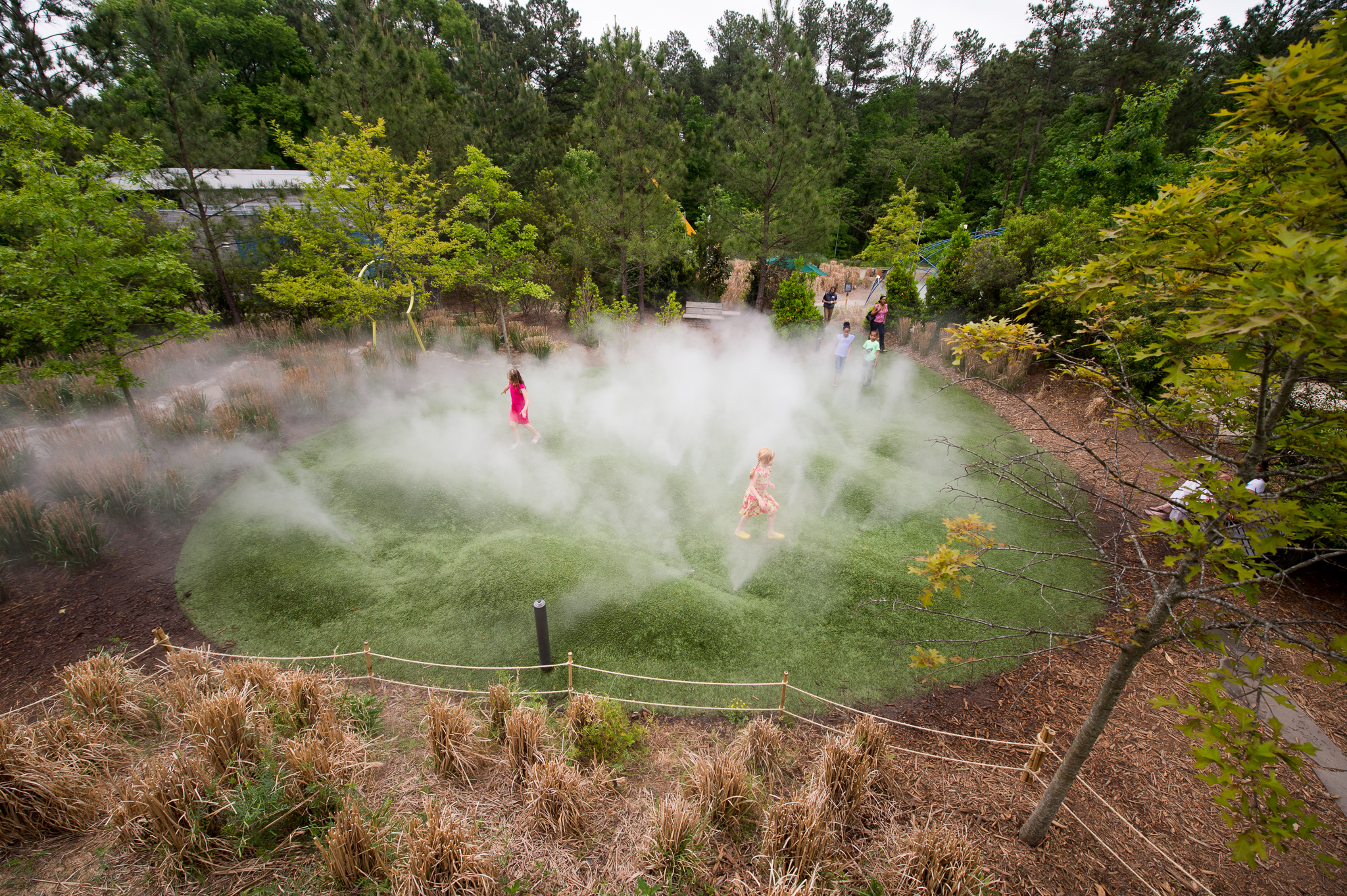 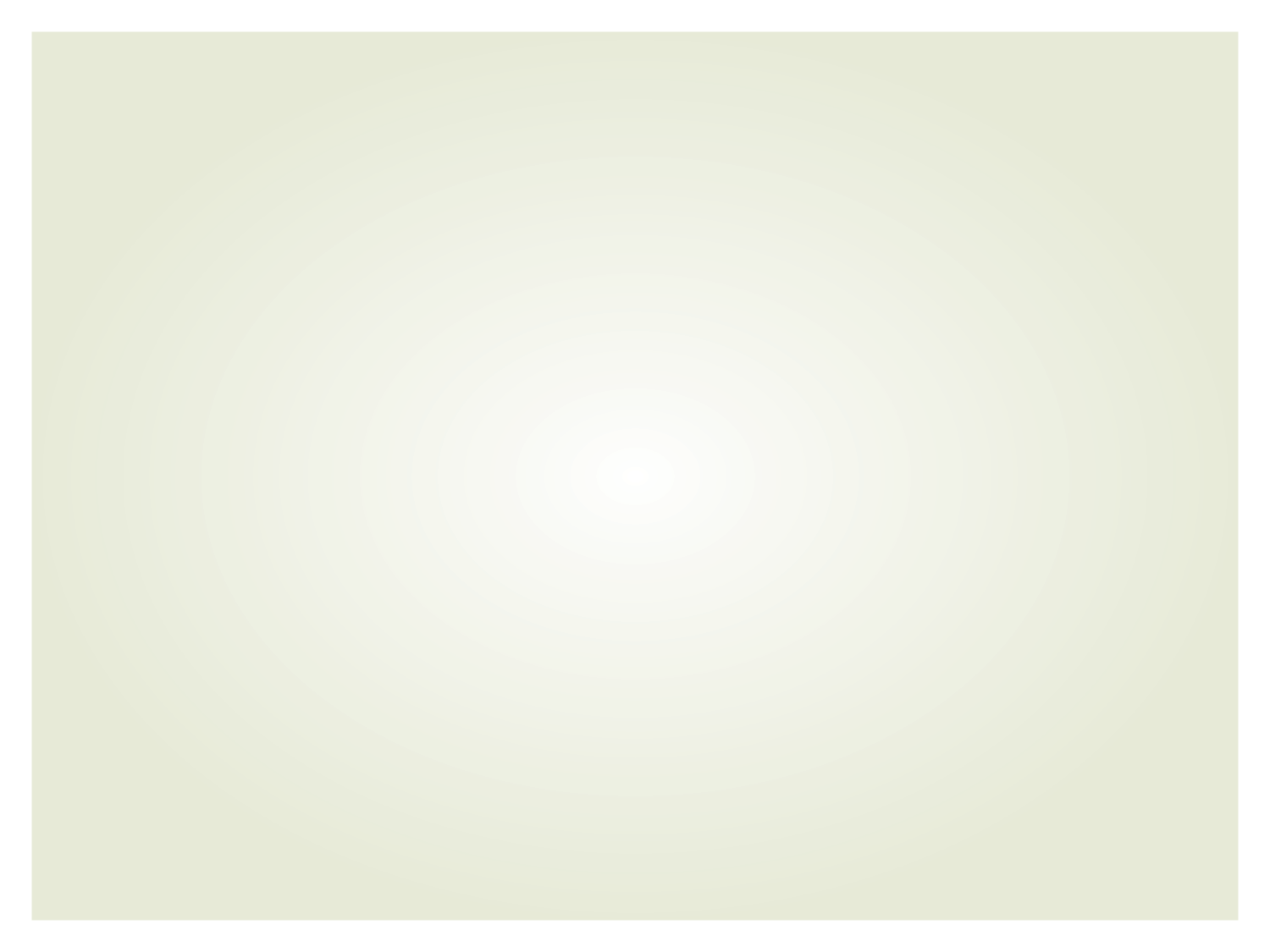 Museum of Life and Science – Know Wonder
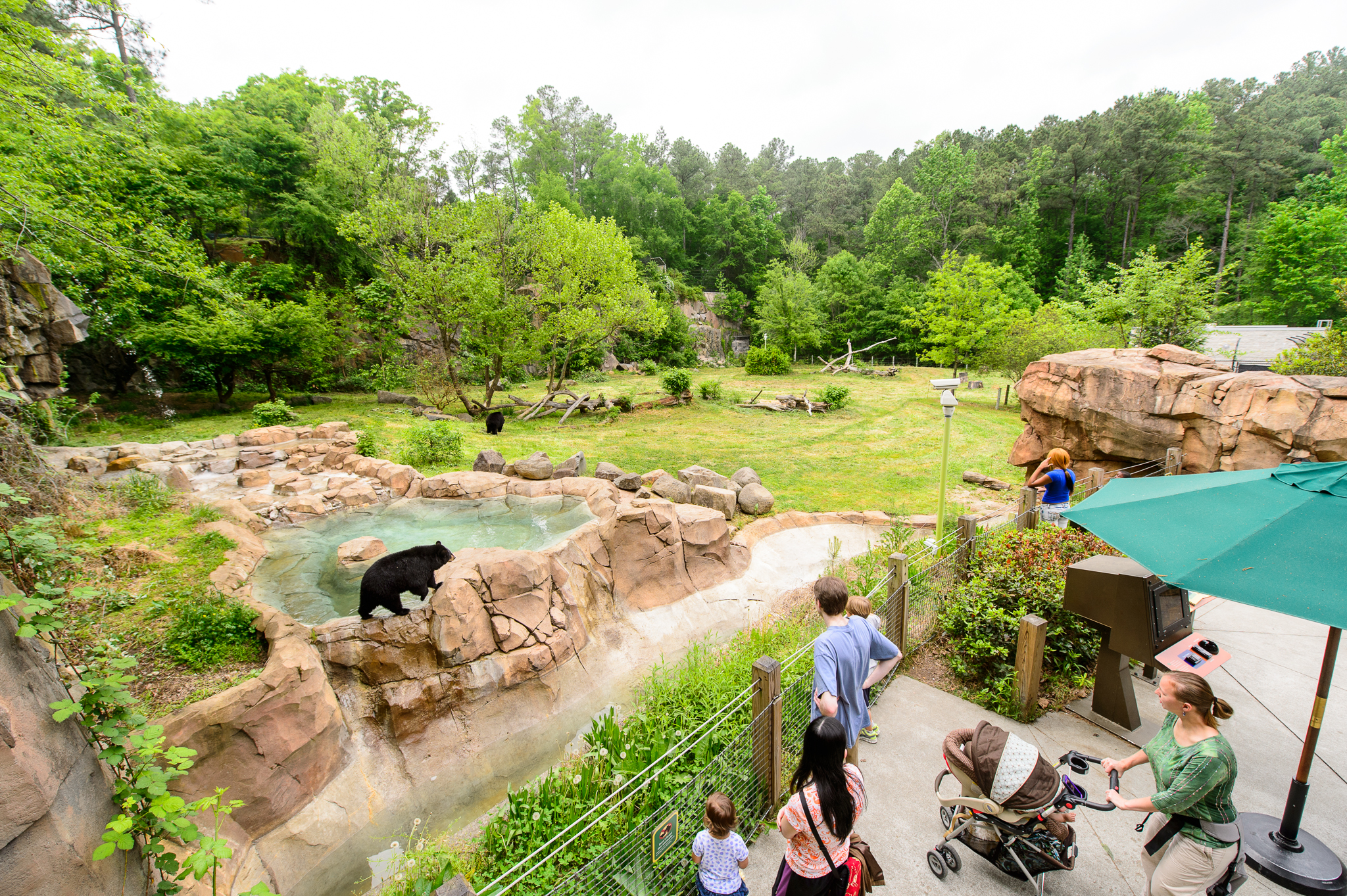 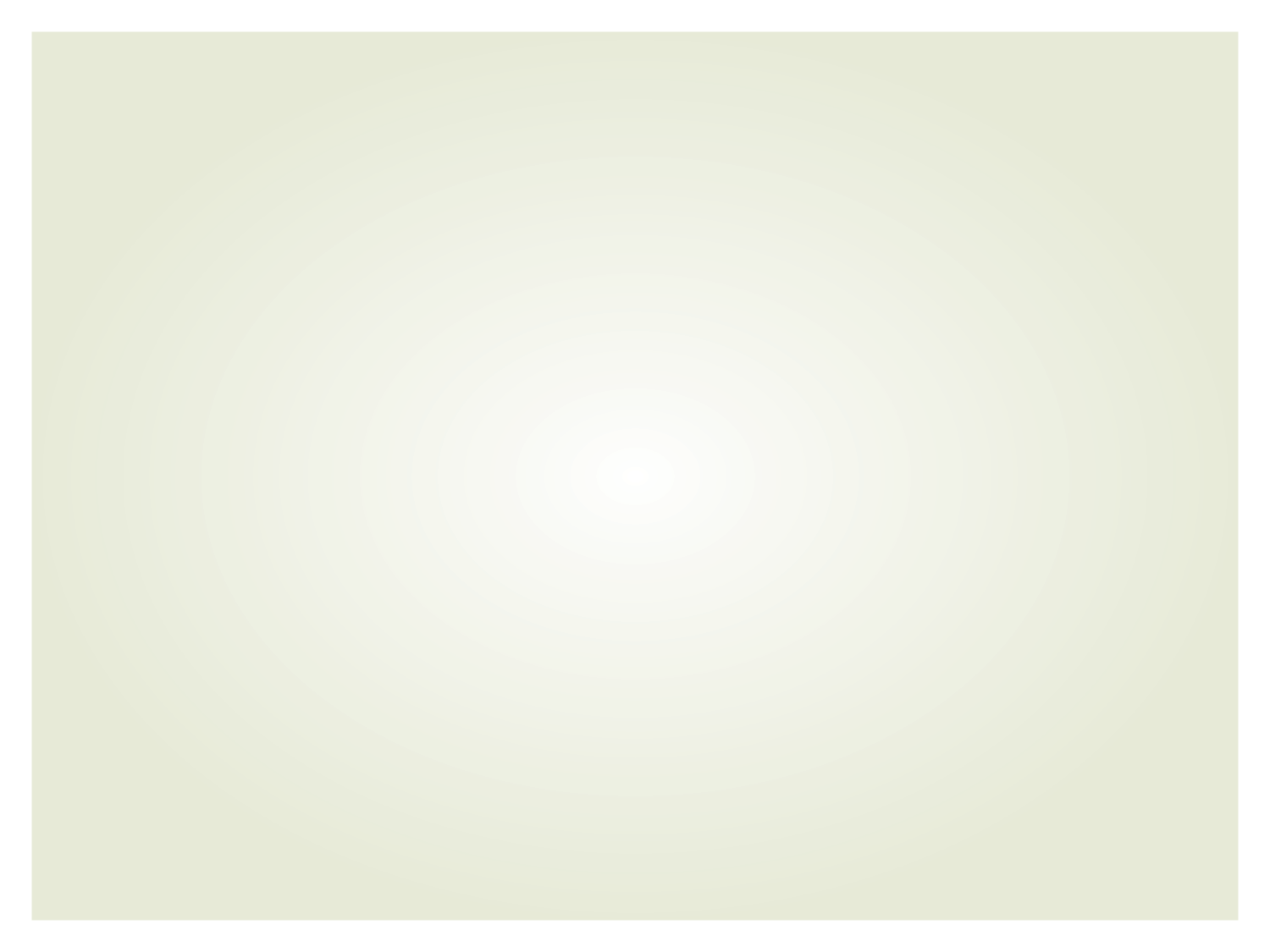 Museum of Life and Science – Know Wonder
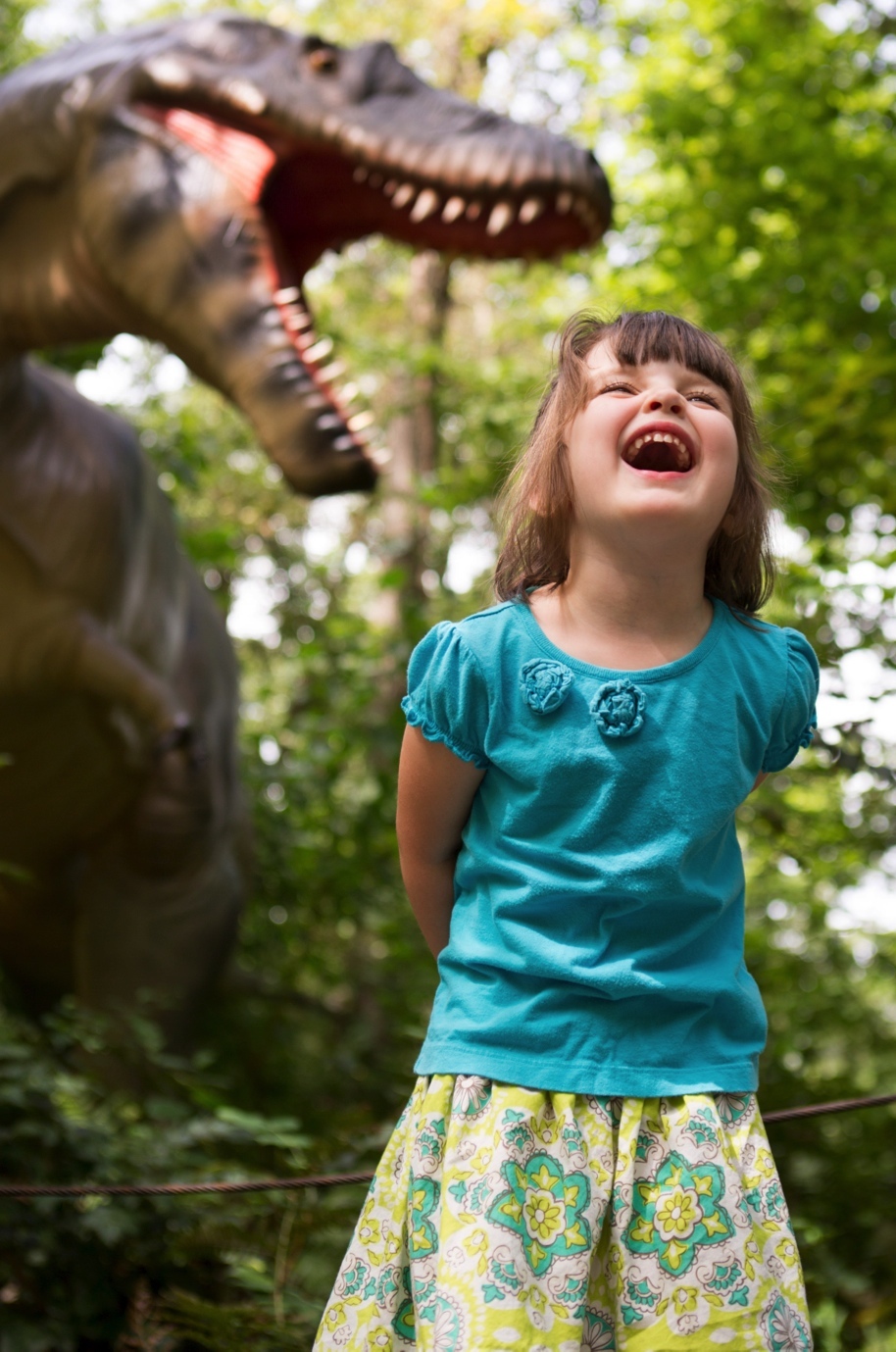 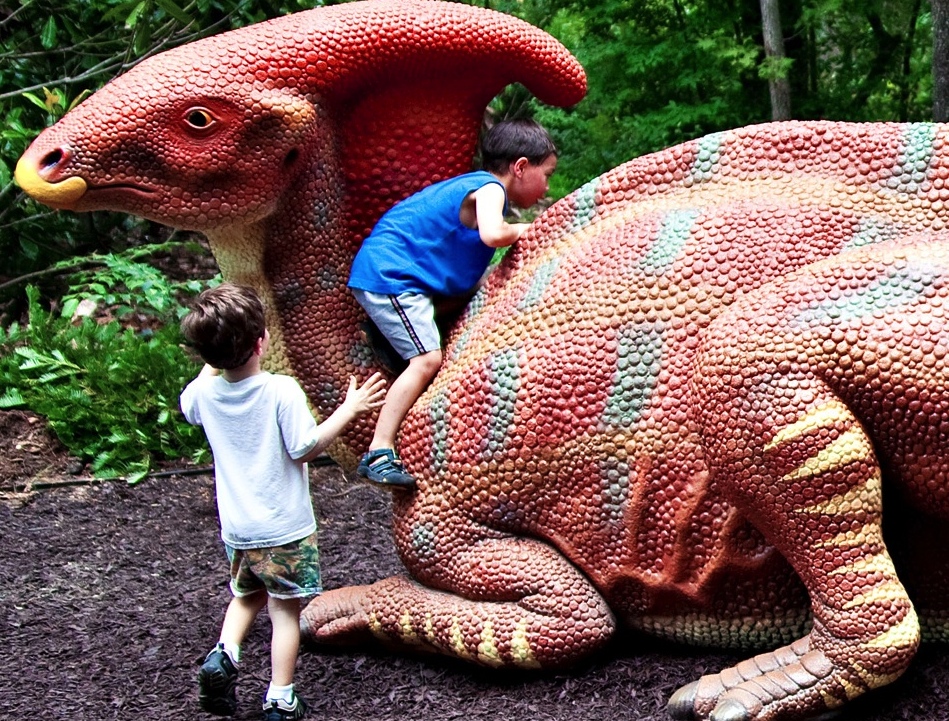 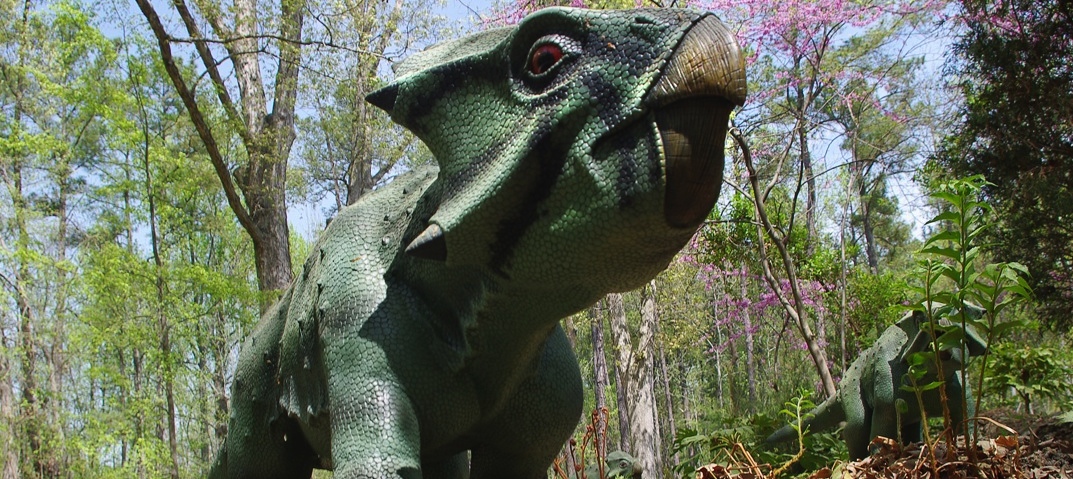 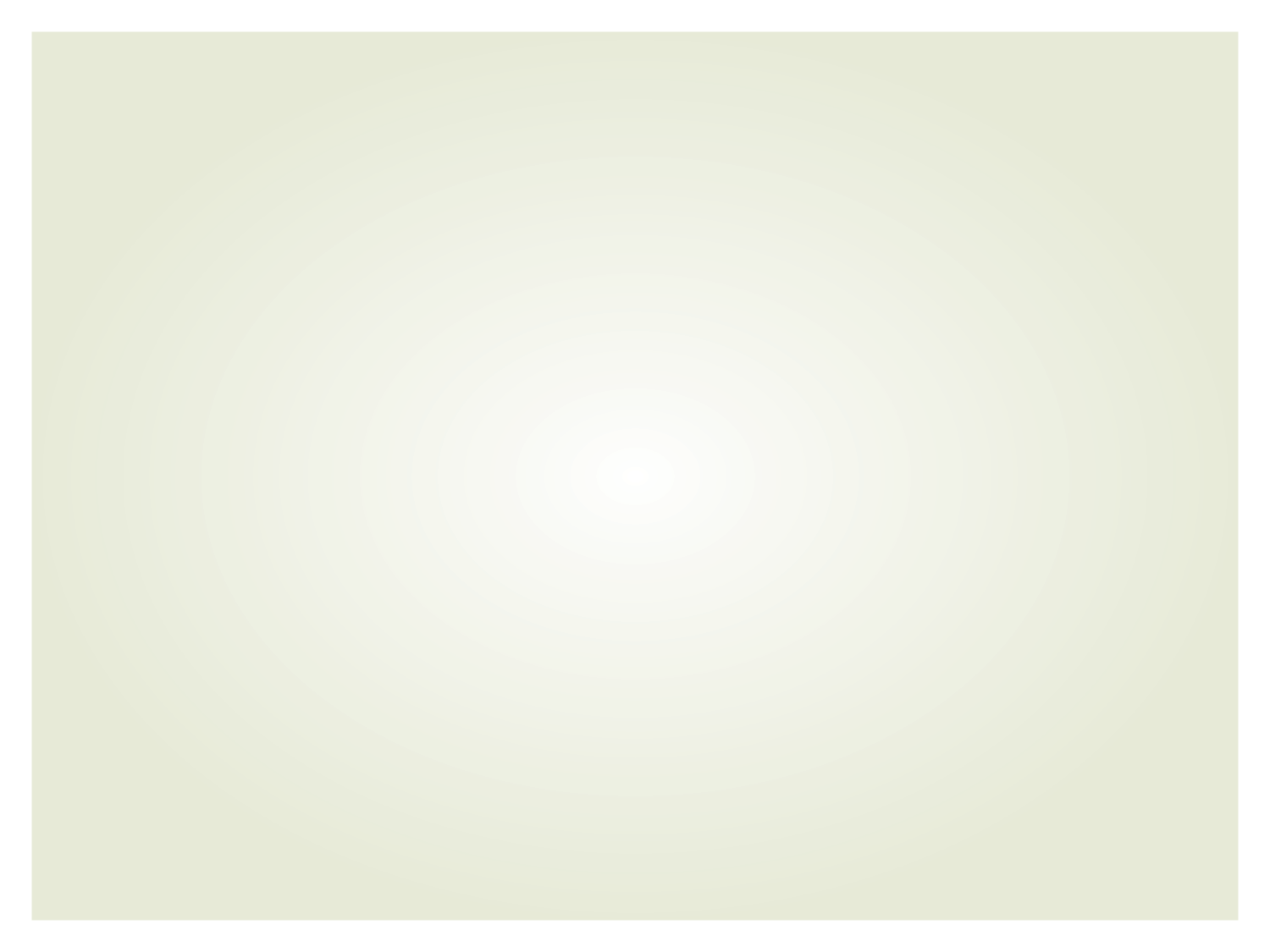 Museum of Life and Science – Know Wonder
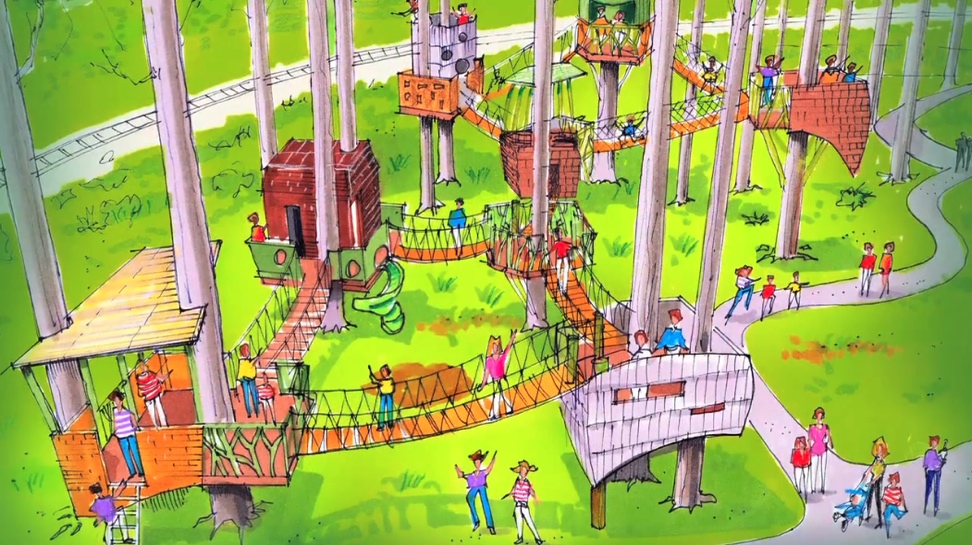 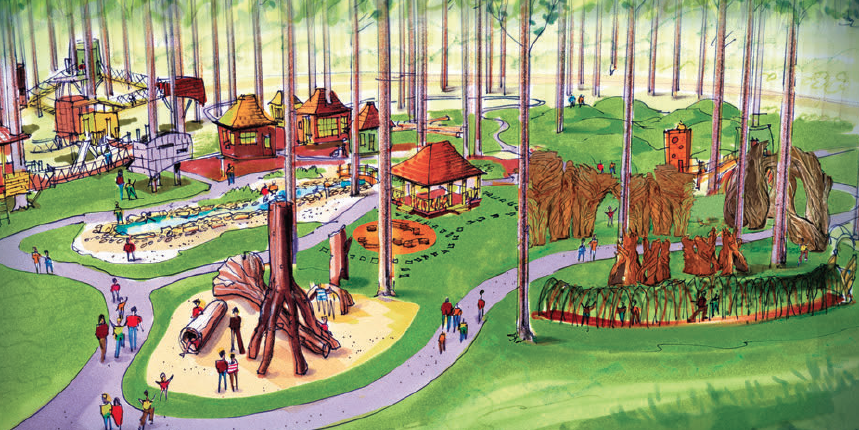 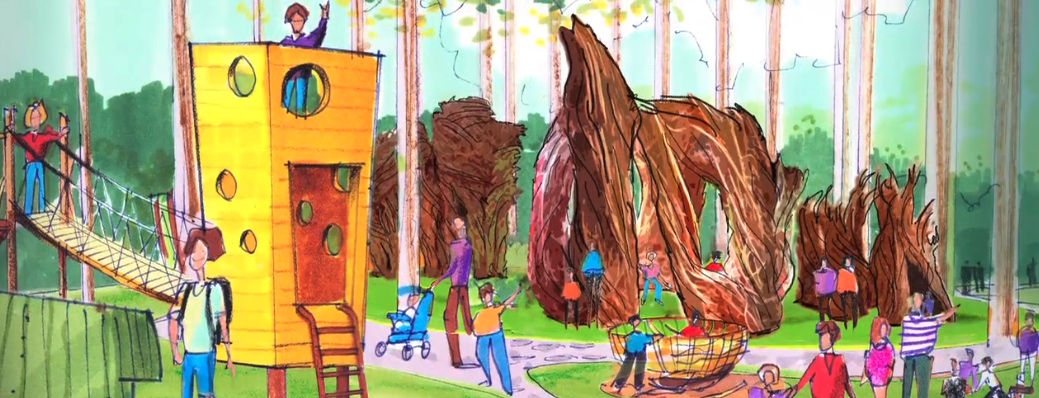 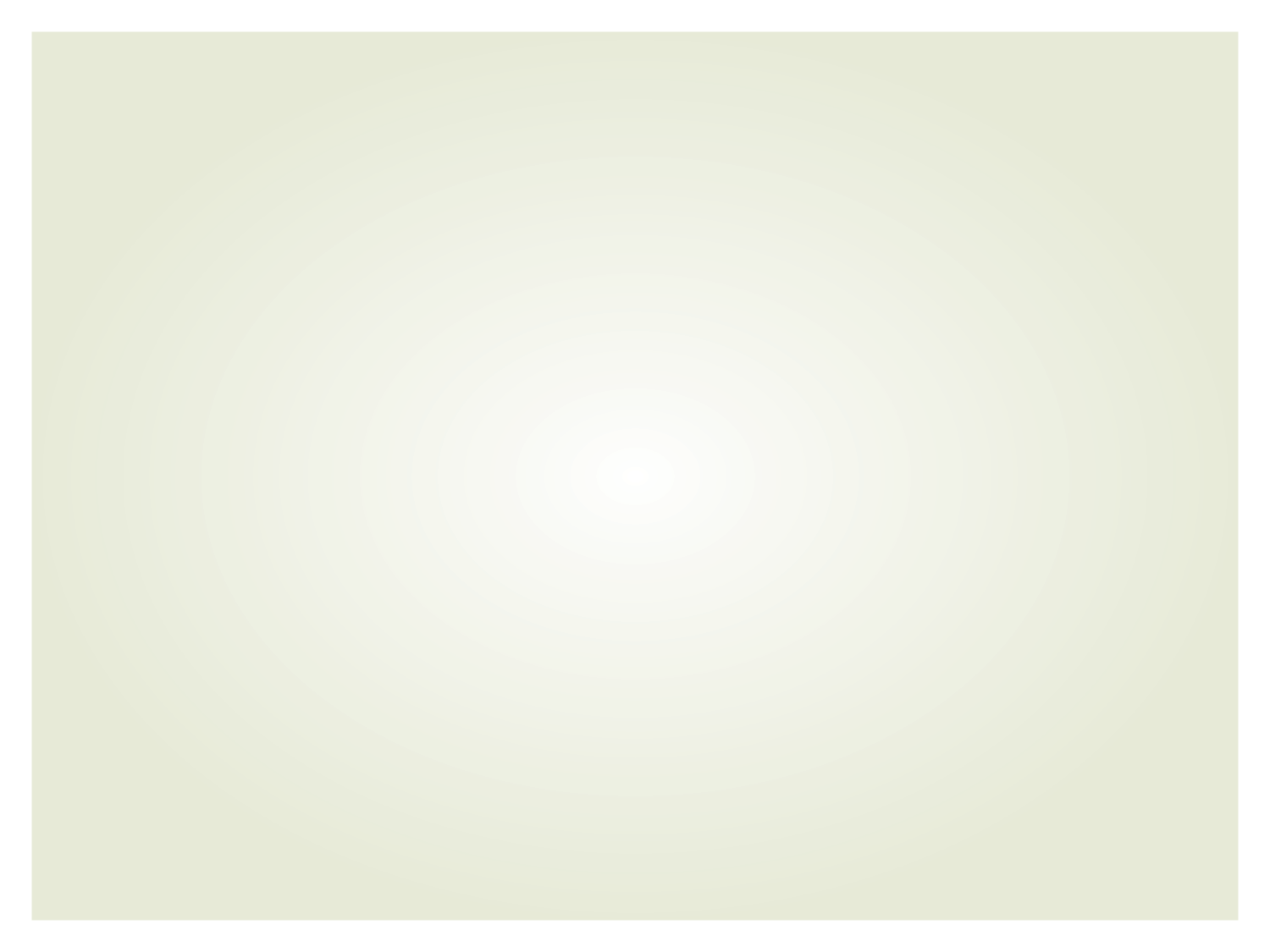 IGNITE Learning
A $5 membership program that provides low-income families in Durham year-round access to interactive science learning opportunities and Museum programs they otherwise would not be able to afford.
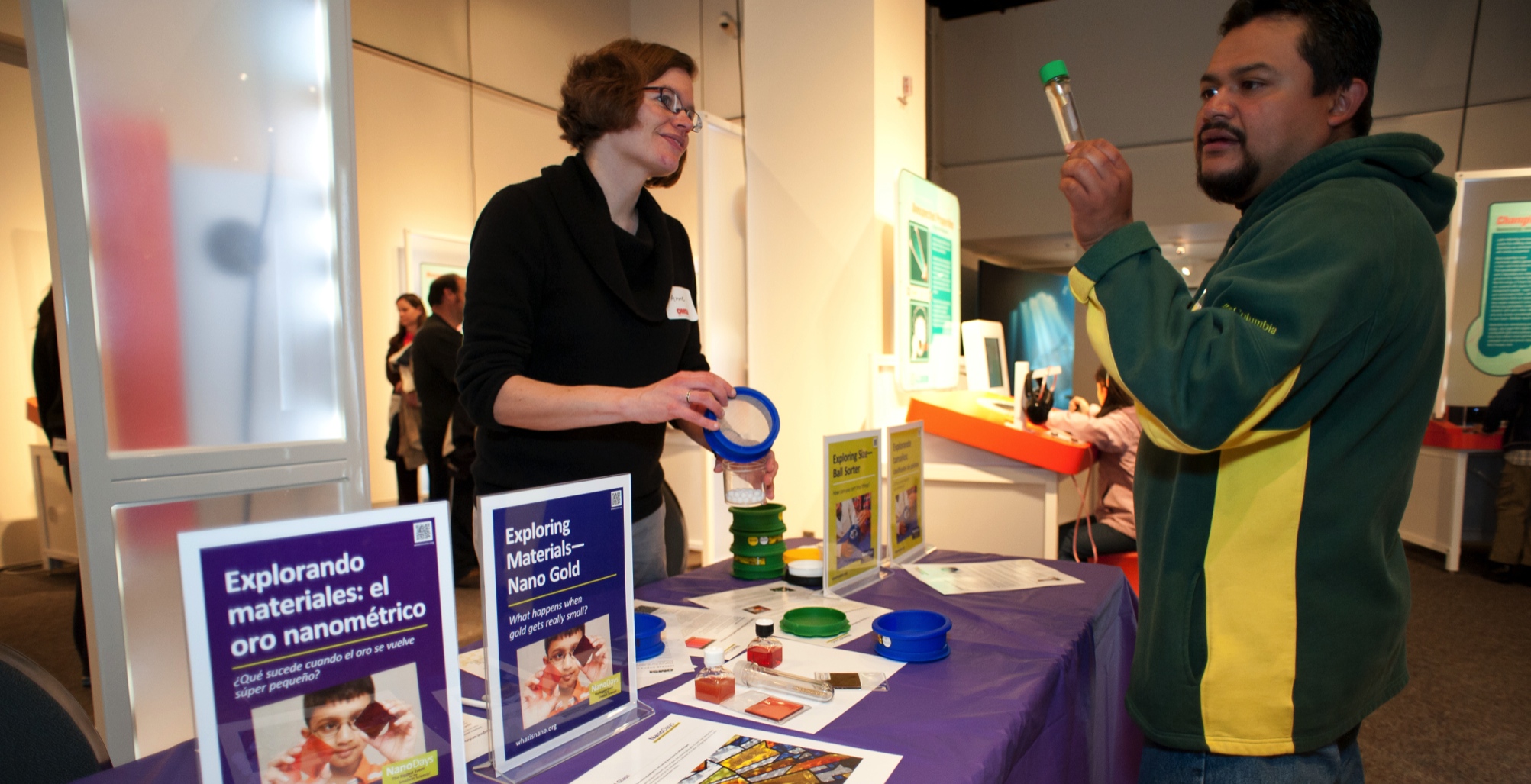 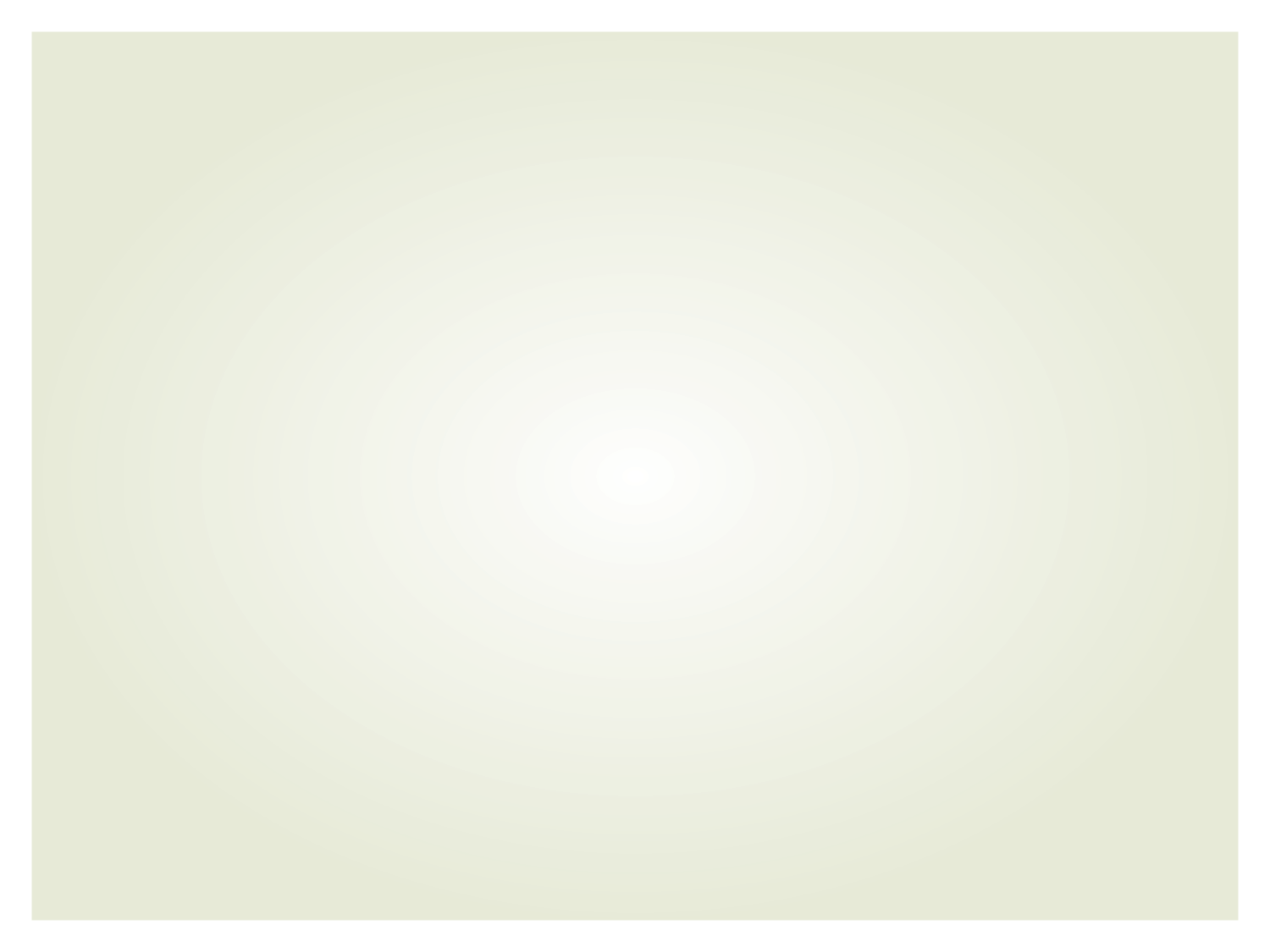 El centro hispano
A grassroots community based organization dedicated to strengthening the Hispanic/Latino community and improving the quality of life of Hispanic/Latino residents in Durham, Carrboro, Chapel Hill and surrounding areas.
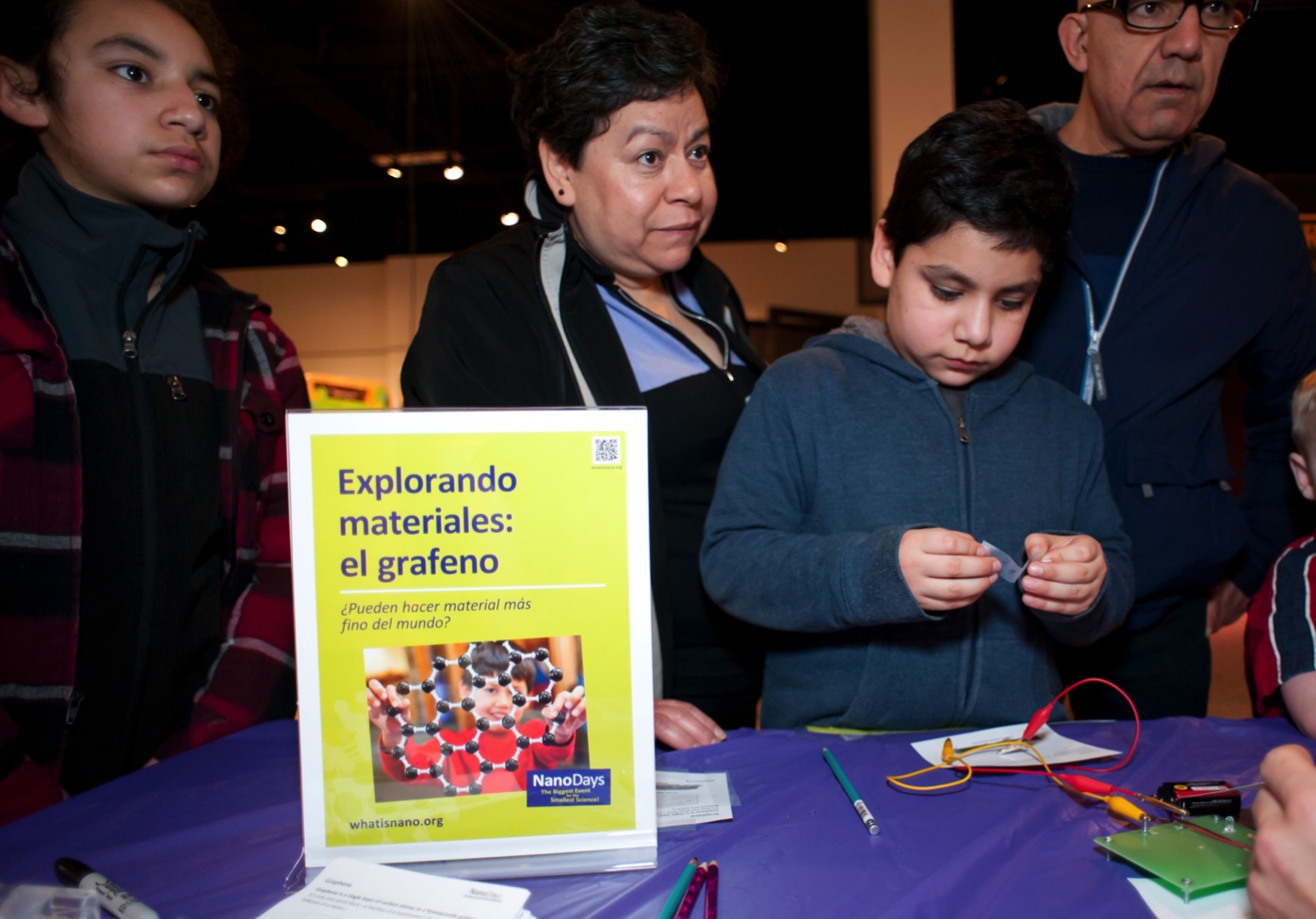 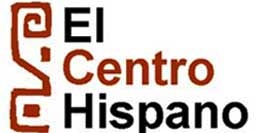 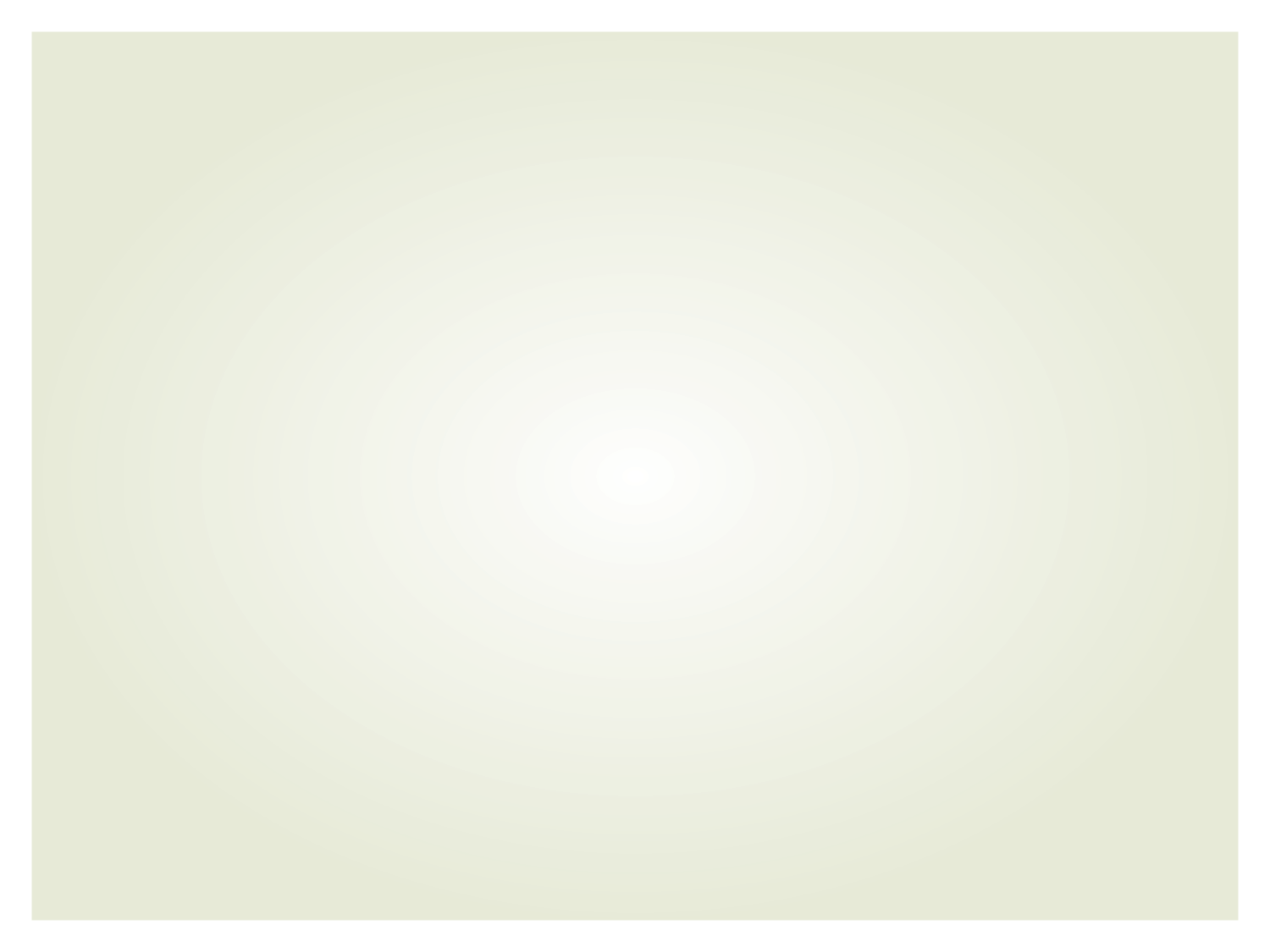 Bilingual Meet a scientist
A hands-on science event featuring bilingual scientists from around the Triangle.
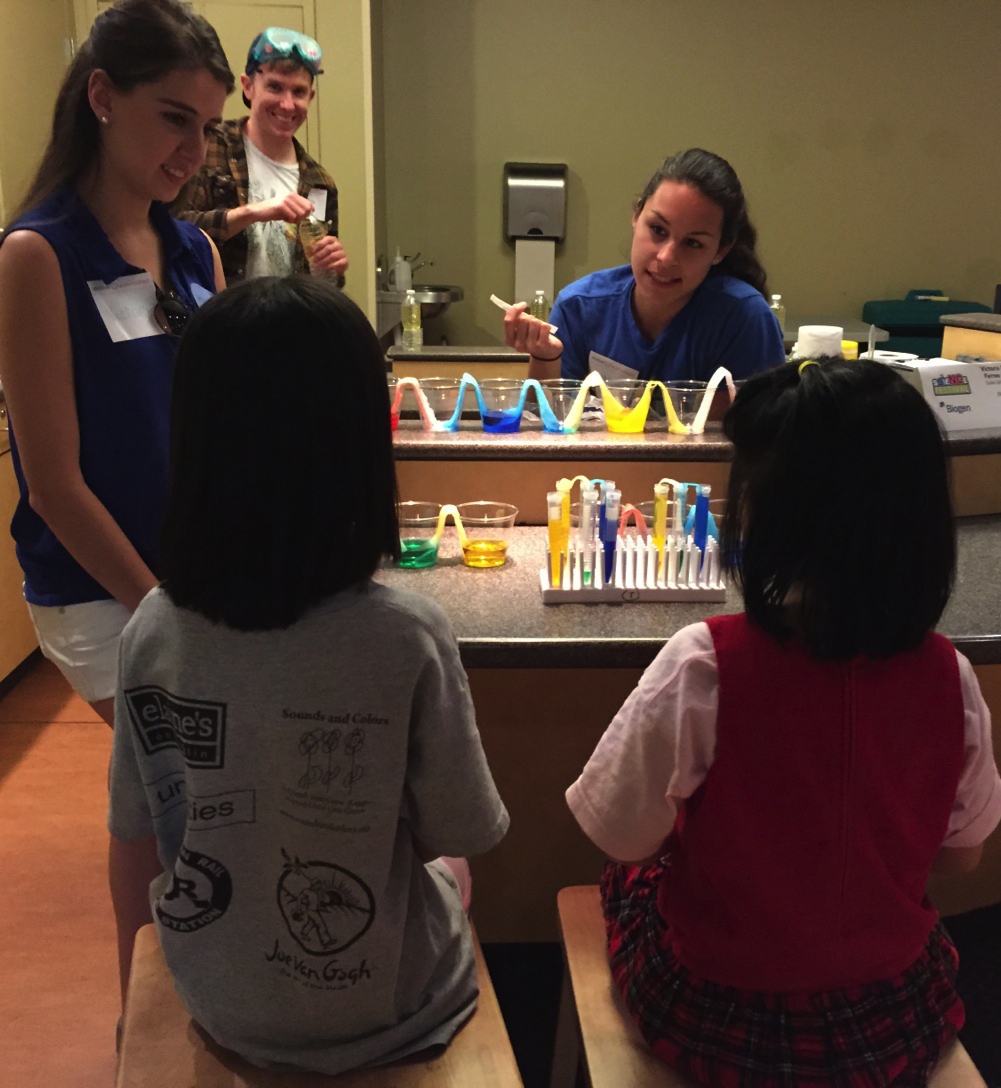 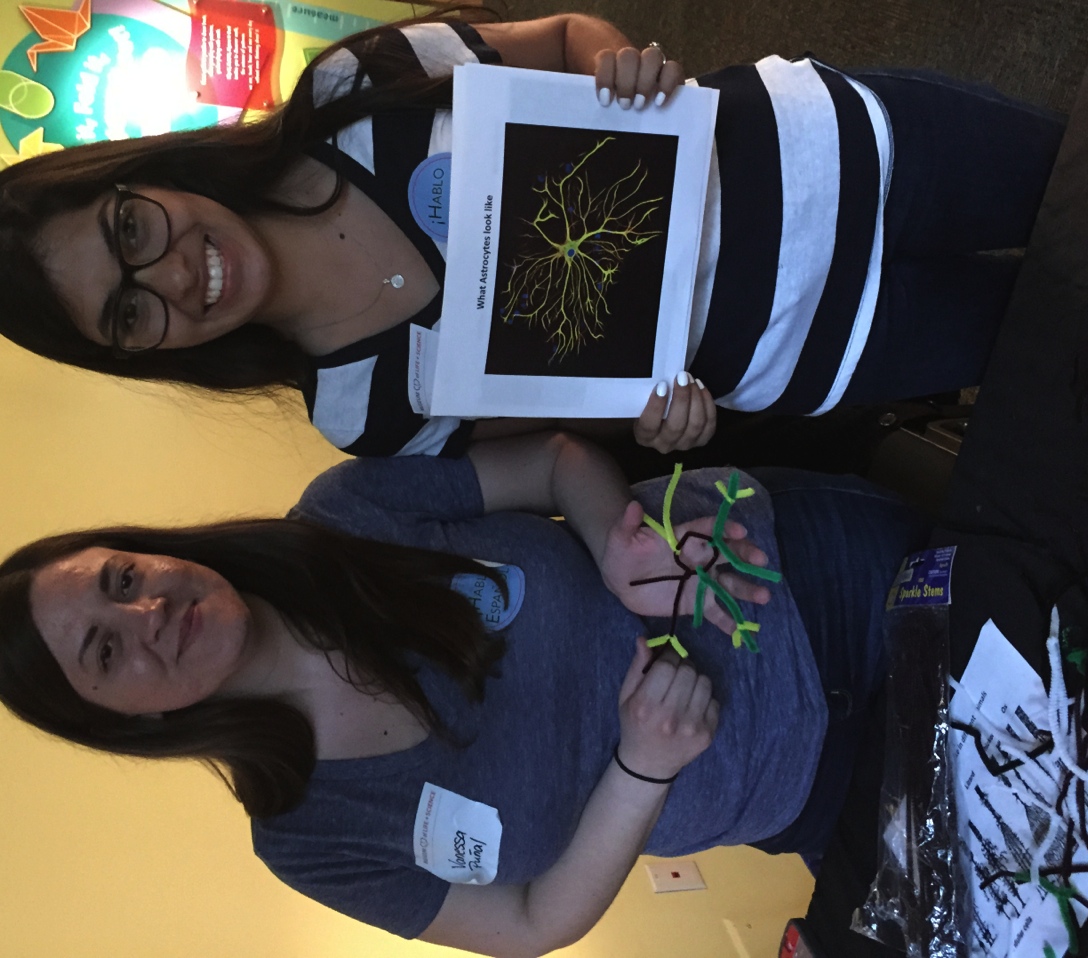 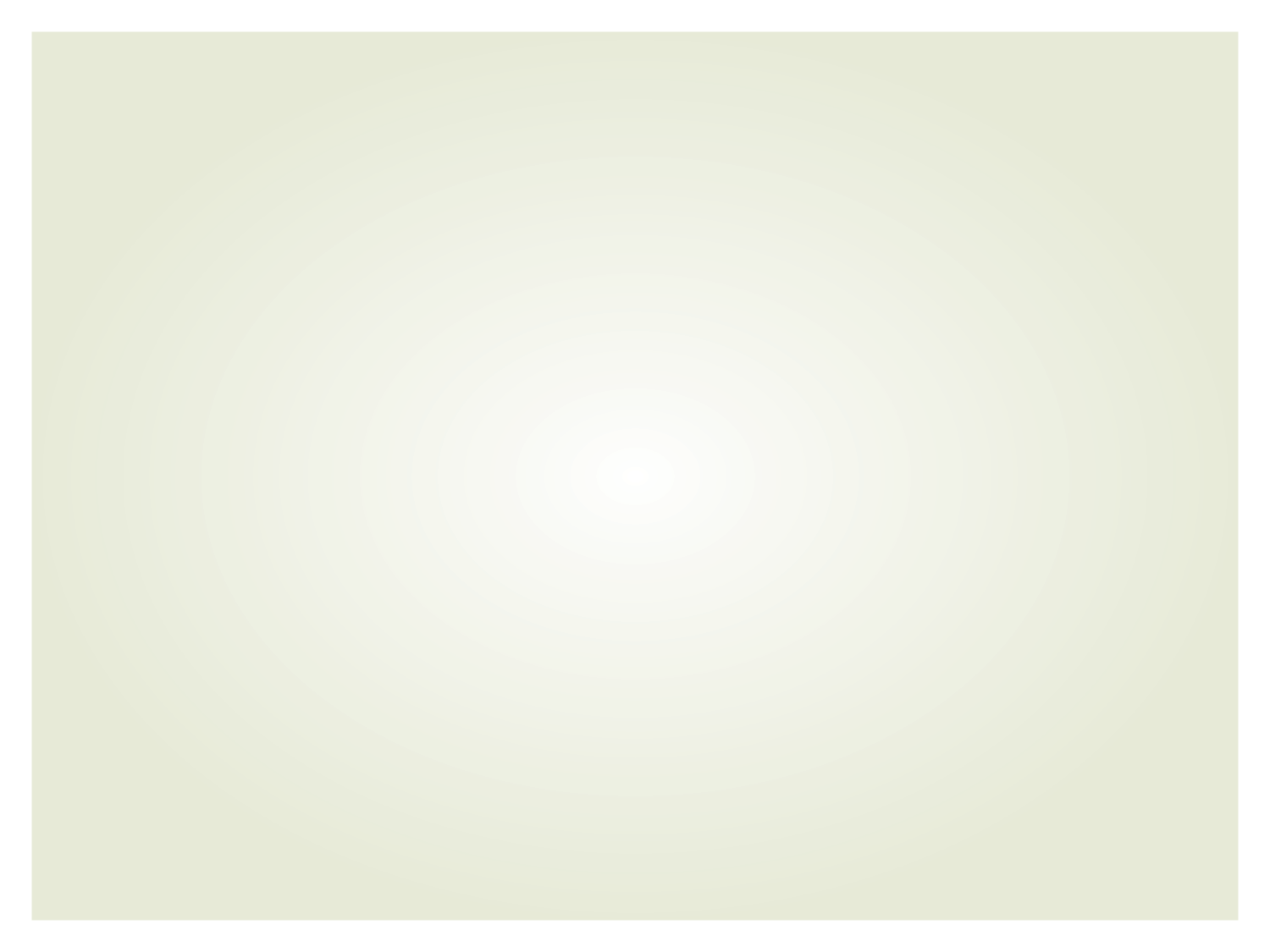 Bilingual Meet a scientist
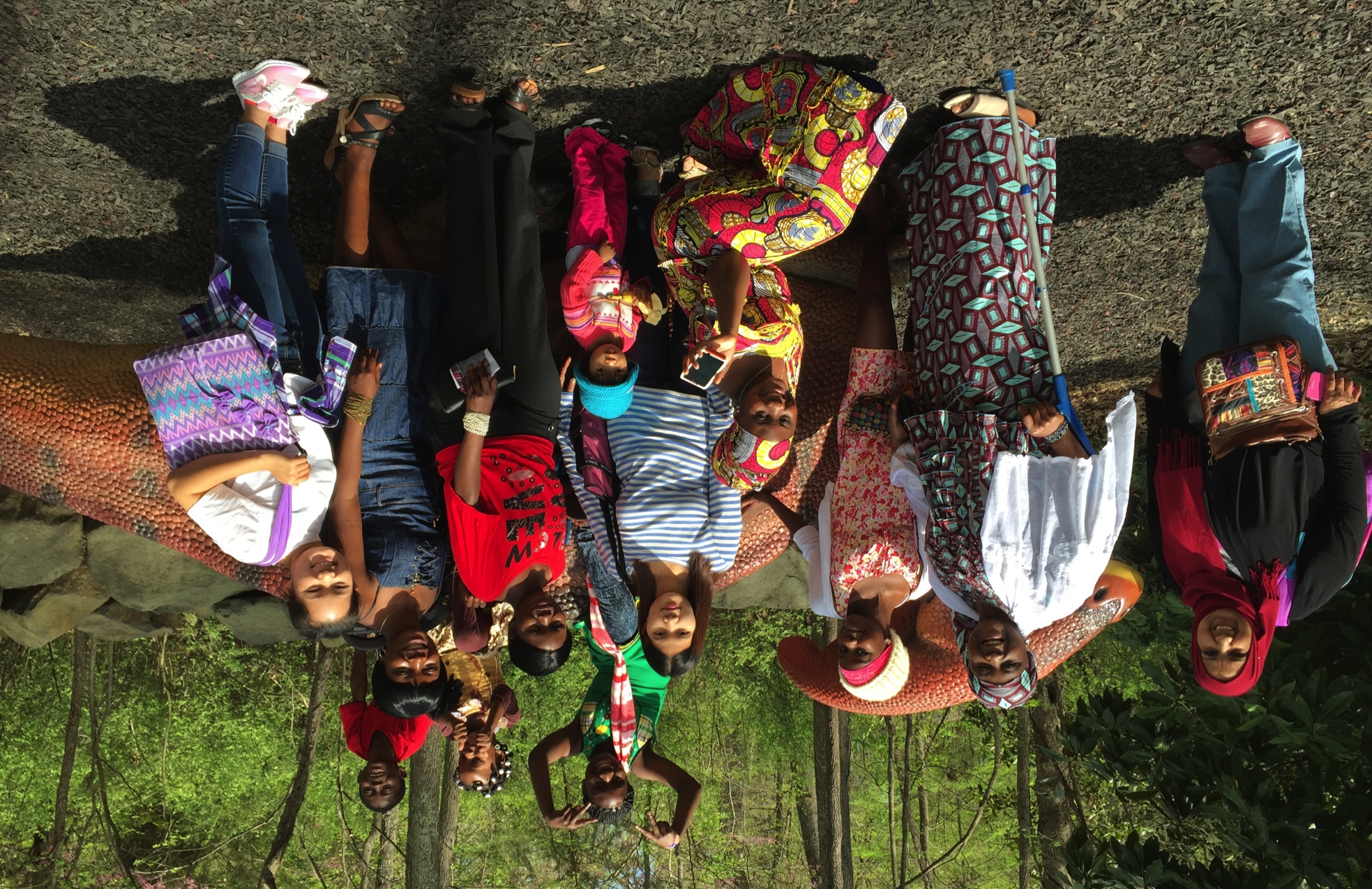 [Speaker Notes: On April 12 we had the our Ignite Learning family day. Several of our partner organizations brought their members to experience the Museum.
Church World Services brought this group of ladies and children who were originally from Burma and Congo and had only been in the United States for less than 3 months. I gave them a tour of the campus. The woman in the teal and red dress with the white shawl was the grandmother to several of these ladies. During the tour she would frequently ask me questions about what animals we were seeing. We got up to the dinosaur trail and she turned to me and through her interpreter asked me "what animal is this?" I responded that it was a dinosaur. She asked "is it real?" And I responded "yes, they aren't alive anymore but they used to live here, in the Congo, everywhere." She then smiled and walked over and pet the dinosaur and then turned and told me to take a photo of her and her family. After I took the photo the interpreter told me that the grandmother had never been to school and this was her first time seeing a dinosaur.]
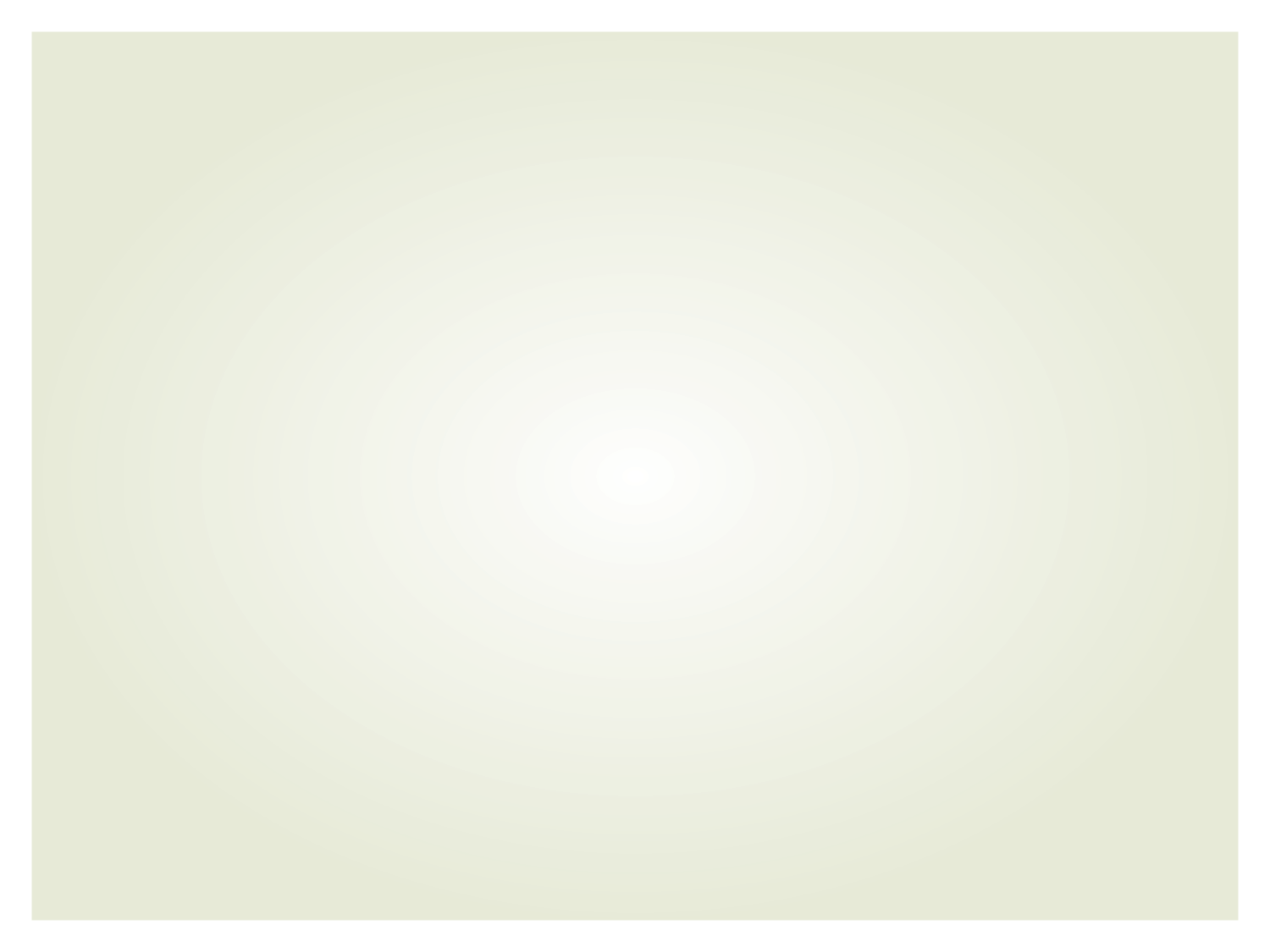 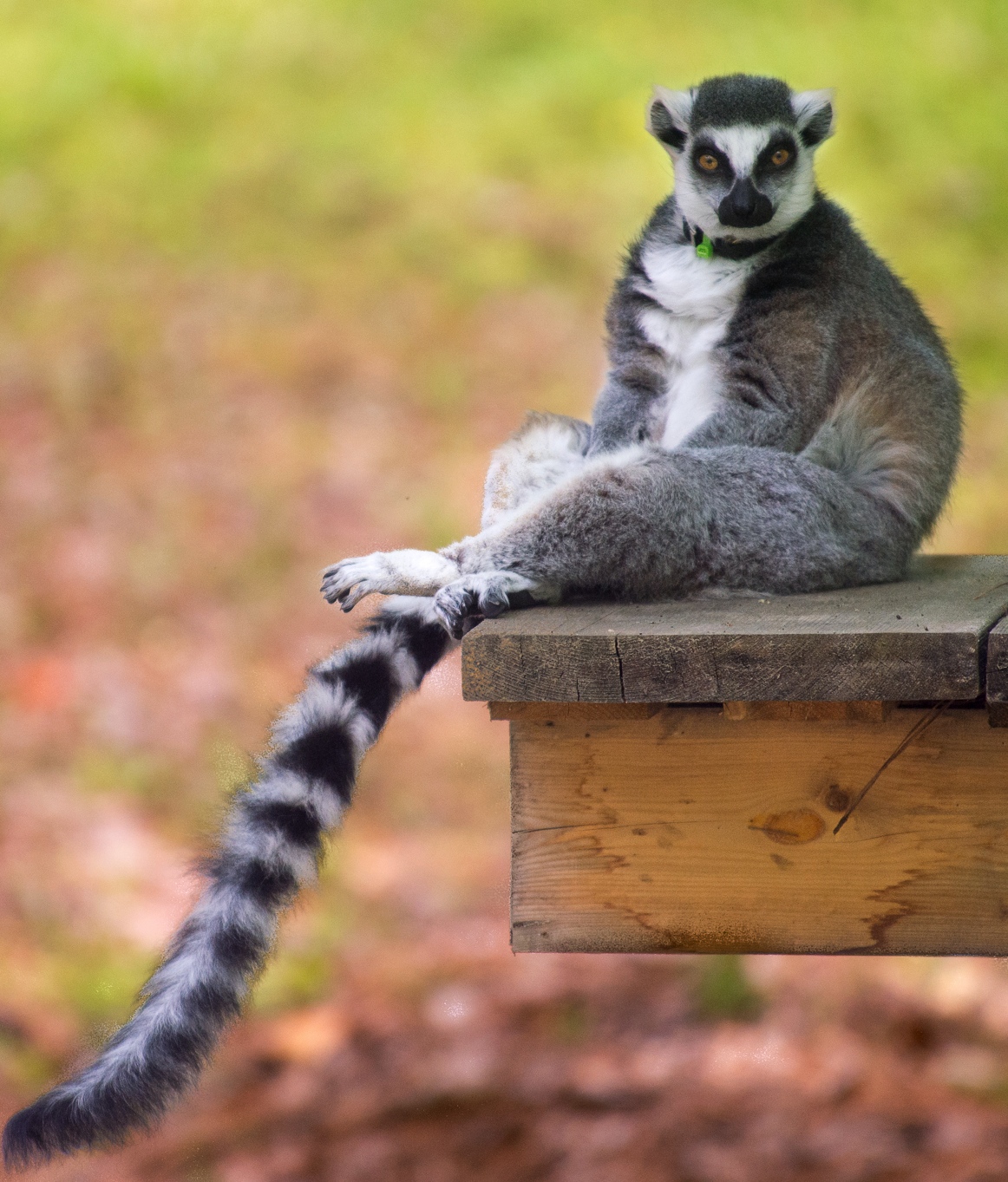 Thank you!
Brad Herring
bradh@ncmls.org
Lifeandscience.org
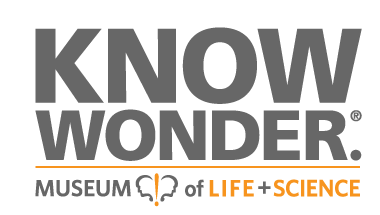 Great Ideas for Planning and Hosting Special Events
Michelle Kortenaar, Sciencenter, NY
Liz Leahy,  The Discovery Museums, MA, 
Becky Wolfe, The Children’s Museum of Indianapolis, IN
Juliet Gray-Moliere, Brooklyn Children's Museum, NY 
Aaron Guerrero & Kevin Velasquez, Children's Museum of Houston, TX
Brad Herring, Museum of Life and Science, NC
Ali Jackson, Sciencenter, NY 
Breakout into tables
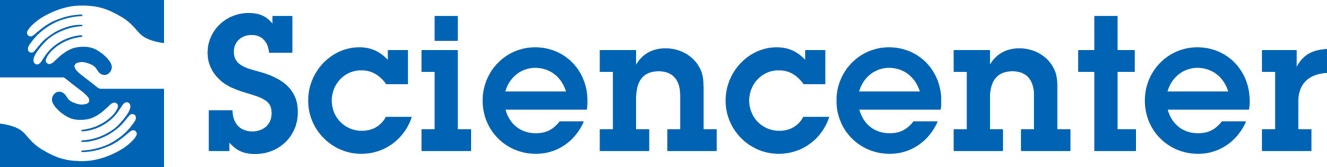 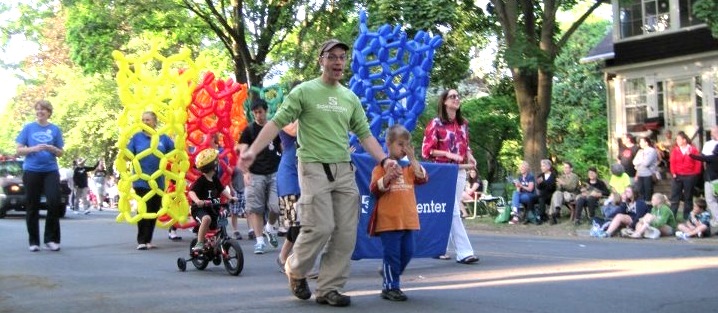 Ali Jackson
Director of National Collaborations
ajackson@sciencenter.org
www.sciencenter.org
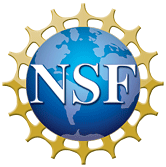 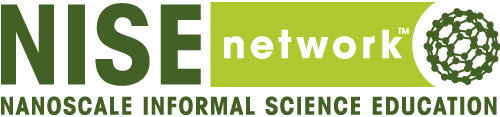 NanoDays Resources
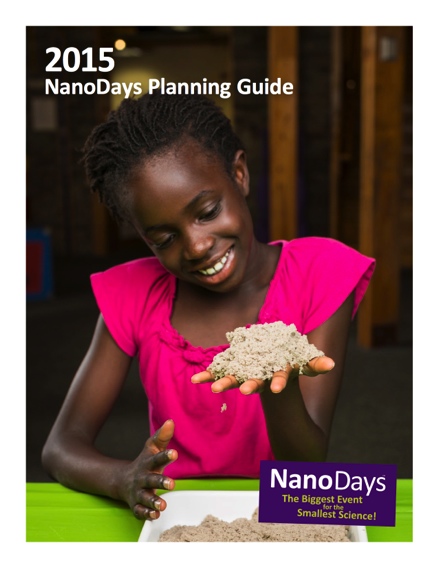 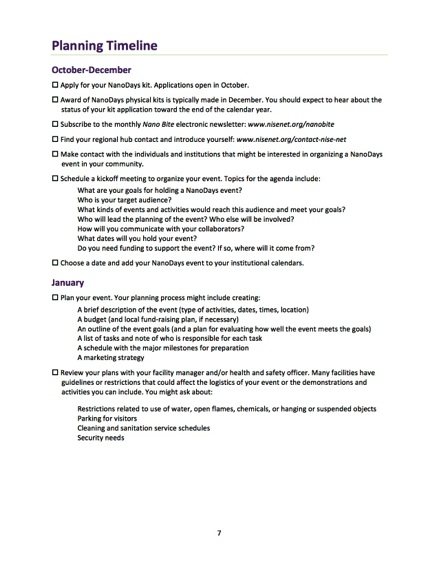 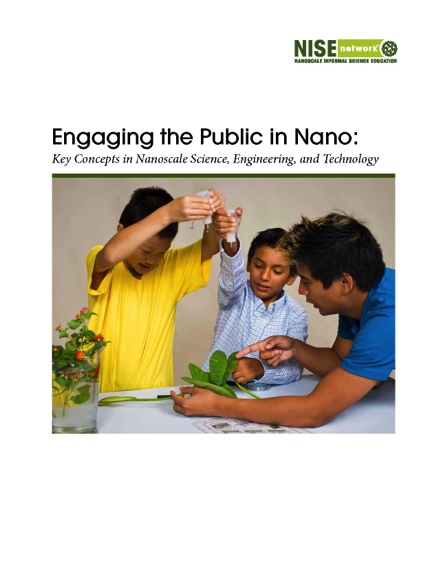 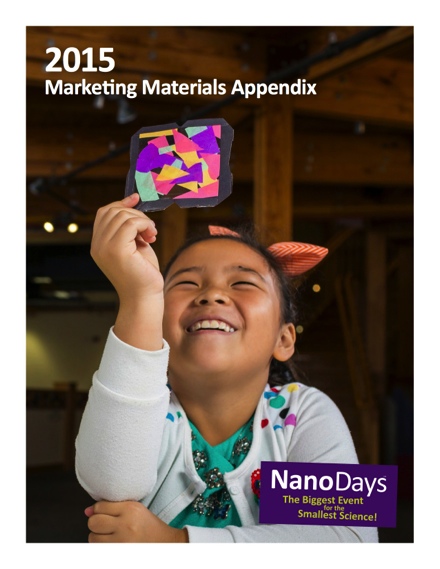 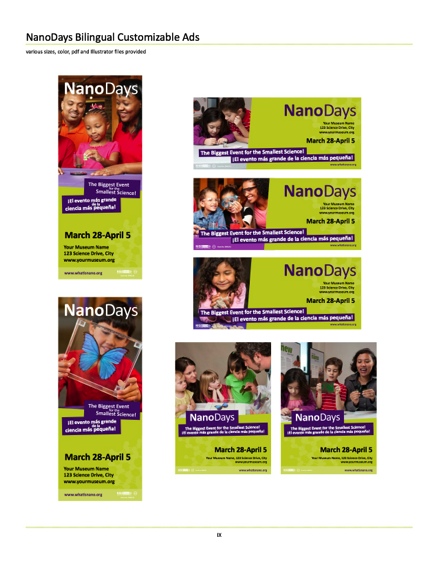 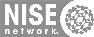 [Speaker Notes: NISE Net resources:

Planning guide, detailed timeline, tips for working with partners (scientists, volunteers, training resources, ideas for making your event unique and special (including things like special presentations featuring a local scientist or student, science cafes, including additional longer programs, an open house at a local research center or lab), an illustrated document outlining four key big ideas for engaging the public nano related content (useful for PD),  marketing and promotional materials(including ads, posters, banners, a sample press release and more)]
Local Collaborations
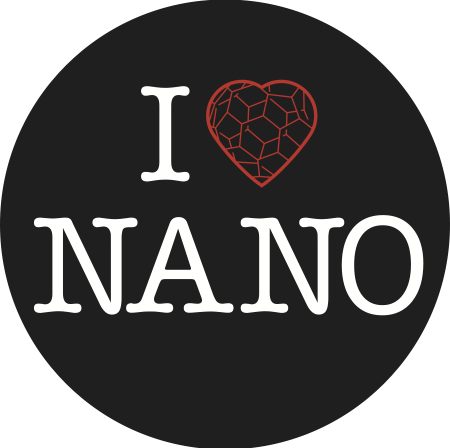 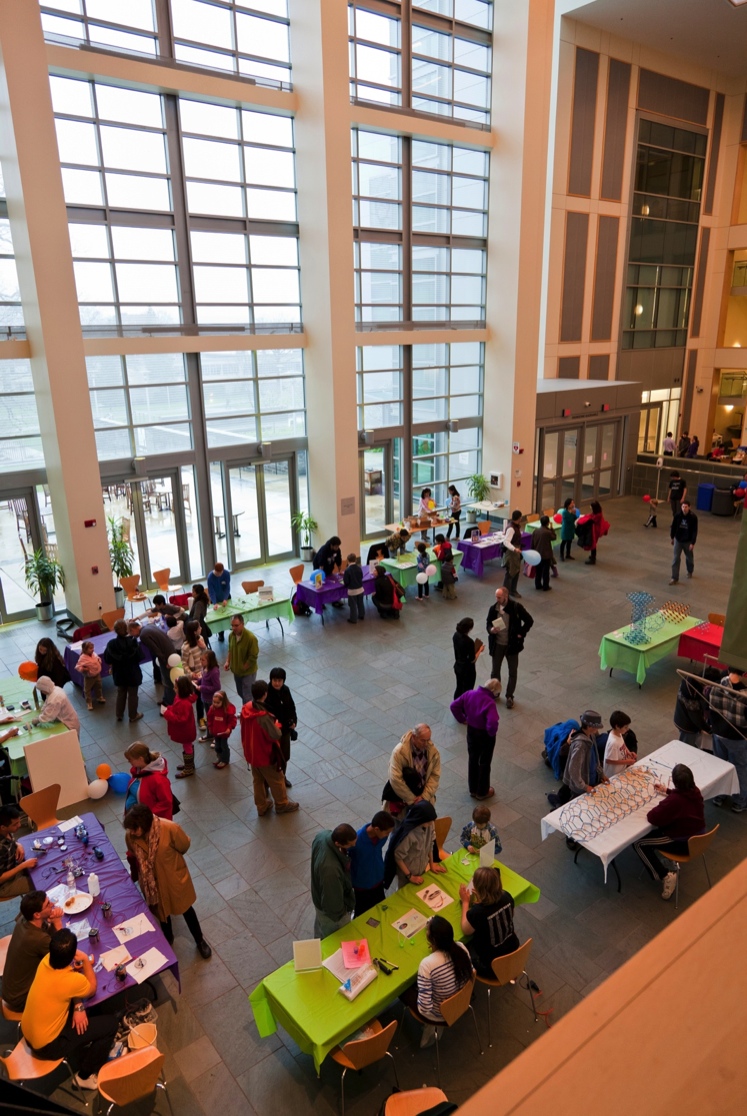 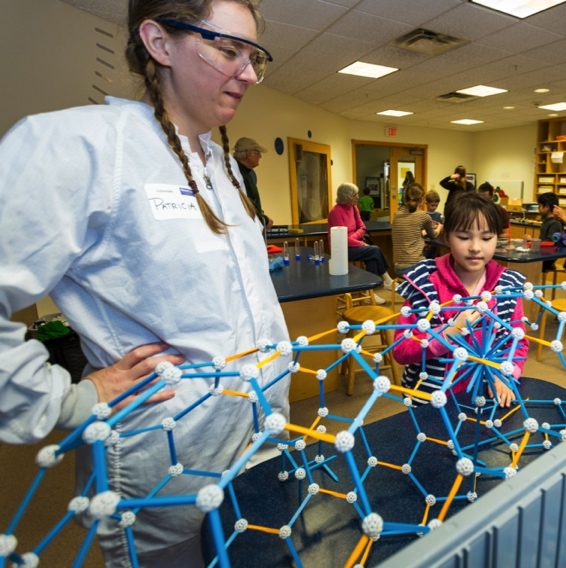 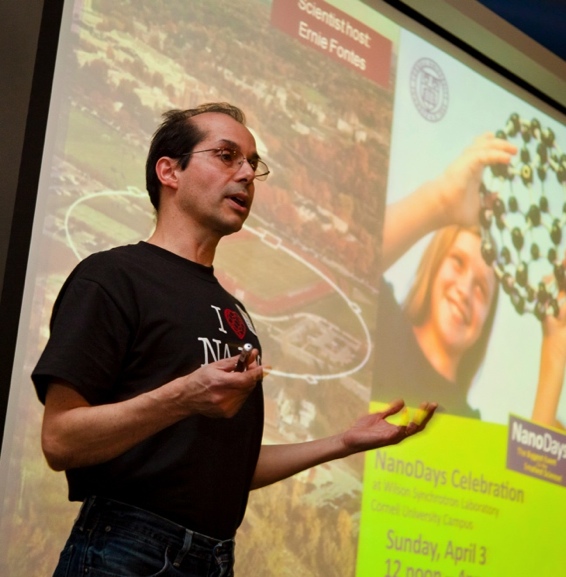 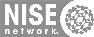 [Speaker Notes: We’ve been partnering with Cornell University to do Nano Education since even before NISE Net! They are wonderful science reviewers of new activities and programs, help us brainstorm new activities and training practices, and every year they provide student volunteers and scientists for our combined NanoDays in Ithaca.

Liz will talk more about how to specifically collaborate with research partners.

Often we partner with Cornell research centers who have their own outreach teams, ie.

Cornell Nanoscale Science & Technology Facility (an NNIN Fabriction Lab)
MRSEC, Cornell Center for Materials Research
Cornell Center for Accelerator-based Sciences and Education (Classe)

to host a weekend of nano fabulous fun for our community. Some years we do a two day event. One day at Sciencenter and one day up at Cornell. At the Sciencenter we’ll include upwards of 40+ hands-on activities, plus family friendly full length programs, such as a Story time reading of Horton Hears a Who, a Scientist presentation, and a full length program from the NISE Net.org library. 

This year, we had over 100 volunteers engaging the public in nano activities. Michelle will elaborate more on how tor quickly train so many volunteers for big events.

For our museum, and we’re on the smaller size, NanoDays is one of only two museum wide, free public events (the other is our Halloween Night) for which the whole museum staff comes together and we have this many awesome activities spread out around the whole museum. We try really hard to tailor this national event to our local community by featuring local research happening at our area universities (Cornell and IC). Other NISE Net partners have found success partnering with local industry and making connections to nano science happening in their communities. You can also tailor by audience: our children’s museums partners have been able to tailor ND activities to work for younger audiences. Or by topic: natural history musuem partners focus on activities that relate to nano and nature.]
Questions & Discussion
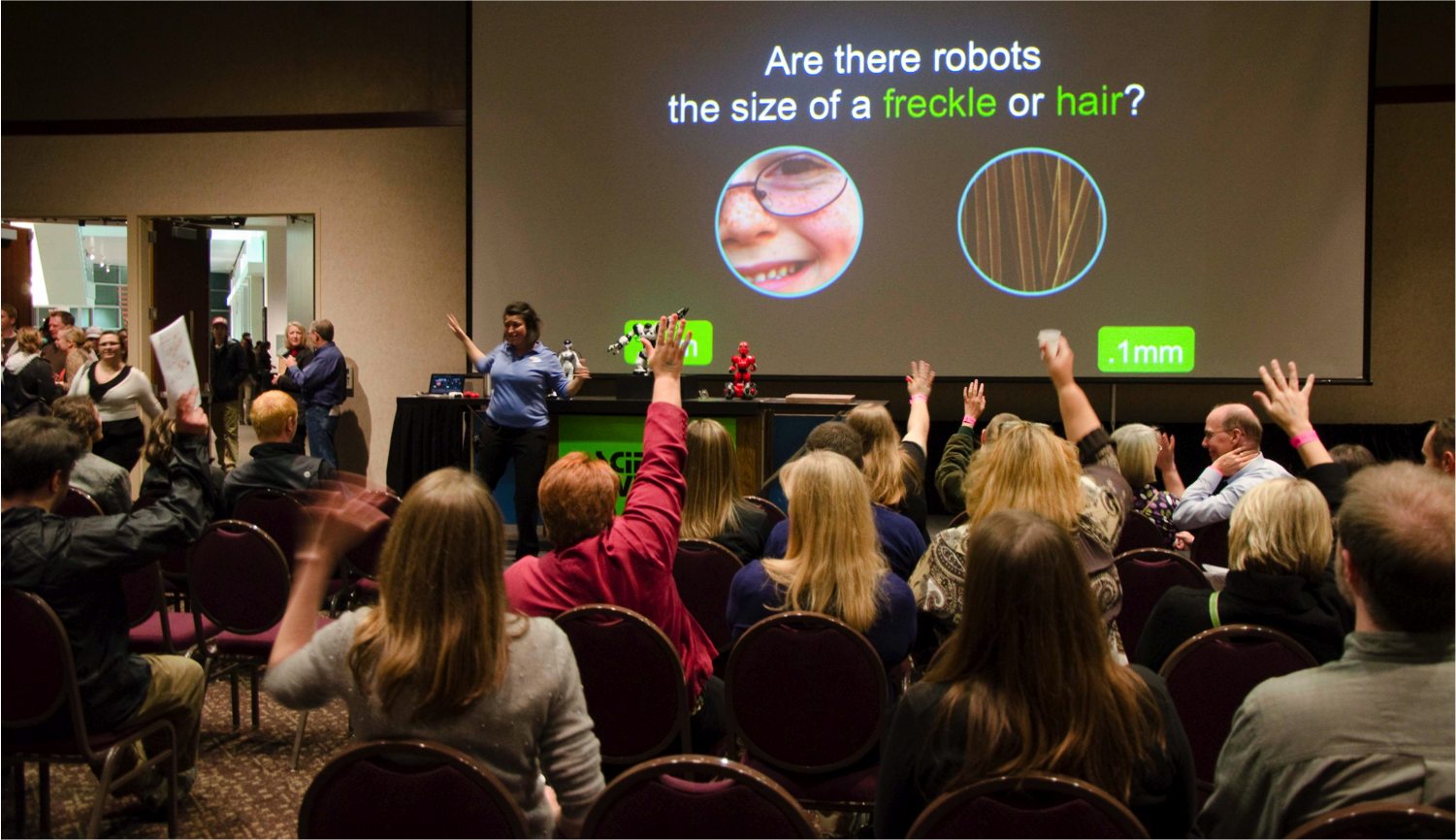 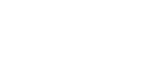 Break out tables
Training volunteers fast: Michelle 
Collaborating with scientists: Liz 
Bringing in school audiences: Becky
Back to school: Juliet 
Reaching special needs audiences: Aaron & Kevin 
Community collaborations & sponsors: Brad 
Making national events local: Ali
Thank You
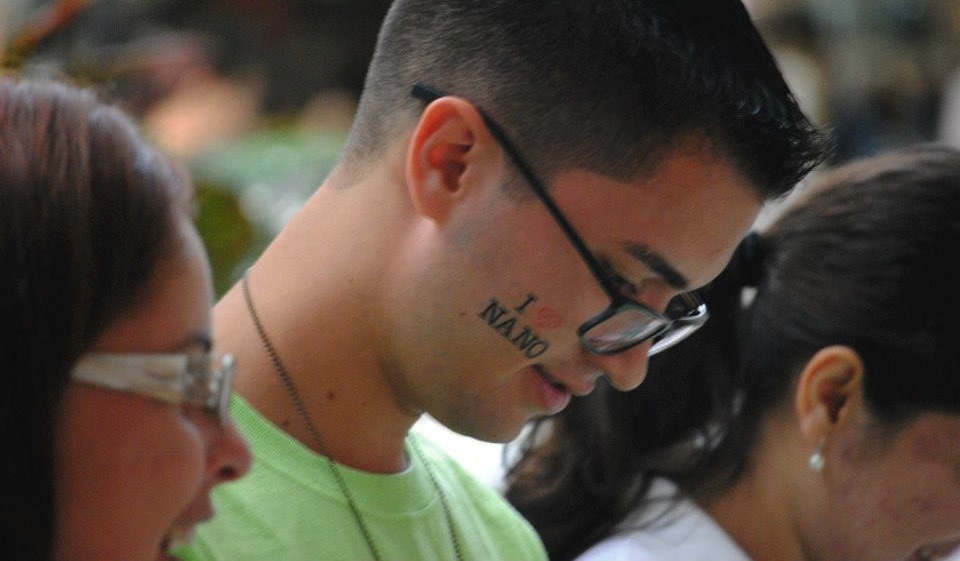 Cynthia Needham, ICAN Productions
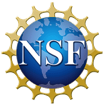 This presentation is based on work supported by the National Science Foundation under Grant No. 0940143.  Any opinions, findings, and conclusions or recommendations expressed in this presentation are those of the authors and do not necessarily reflect the views of the Foundation.
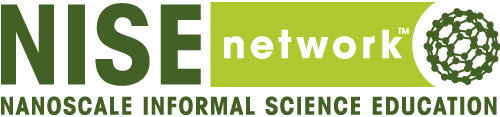